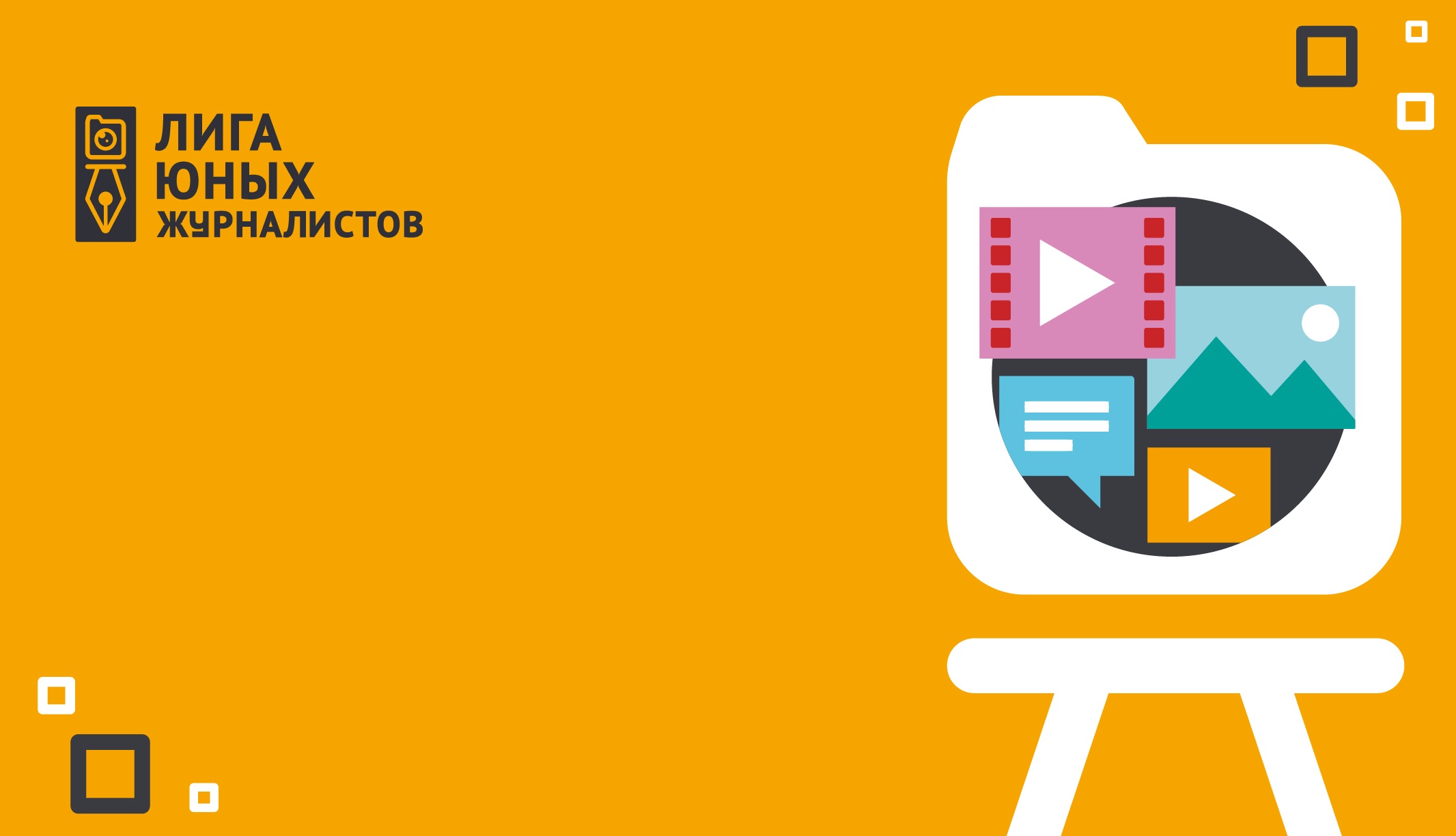 Публичный годовой отчет
Калужского регионального отделения ООДО «Лига юных журналистов»
за 2020 год
Ирина БорисовнаКонстантинова
председатель Калужского регионального отделения ООДО «Лига юных журналистов»
Образование
Калужский государственный педагогический институт  им. К. Э. Циолковского, 1990/1994. Специальность – русский язык и литература.
Школа копирайтинга, курсы на бирже копирайтинга ContentMonster, 2014 год.
Онлайн-курс «Язык современной рекламы и СМИ», СПбГУ, 2017 год.
Интенсив «Сделай стартап за неделю» от Фонда развития инициатив (ФРИИ), 2017 год, Москва-Калуга. 
Курсы повышения квалификации 
«Инновационно-проектная деятельность как ресурс развития региональной системы образования, 2016 год, Калуга, КГИРО».
"Повышение ИКТ компетенции педагога в условиях реализации ФГОС", 2020 год. КОГОАУ ДПО «ИРО Кировской области», 2020 год. 
«Создание новых мест дополнительного образования детей в субъектах Российской Федерации». ВШЭ, Москва, 2020 год.
Обучение в рамках Всероссийского образовательного проекта «Цифровая журналистика». АНО «Цифровые платформы». 2020 год.
Участие в медиаобразовательных фестивалях и т.п.
Прослушала мастер-классы и тренинги по направлениям «Кино», «Журналистика», «Фотографии», «Личностный рост», «Лидерство» на Международном фестивале юношеских СМИ и киностудий «Волжские встречи»- 28, 29, 30*.  Спикер фестиваля- 30*. 
Прослушала курс лекций по современной журналистике программ III, IV, V, VI Международного медиафорума «Префикс+10», Курск. Спикер фестиваля- IV, V.
Участие в Межрегиональной конференции «Школьное телевидение: модель образования XXI века», 2018, 2019, 2020 г.г. Петрозаводск. Спикер конференции в 2019,2020 г.г.
Опыт работы: учитель-филолог
МБОУ «СОШ №8» г. Калуги.
НП «Телешкола», г. Москва.
Калужский областной центр образования.
Опыт работы: методист
Калужский государственный институт модернизации образования.
Опыт работы: медиапедагог
НСП МЭШДОМ МБОУДО ЦРТДиЮ "Созвездие" г. Калуги, куратор отделения СМИ 2015-2019.
Городская гуманитарная школа г. Калуги
Городская летняя лагерная смена «Школа одарённых детей» г. Калуги.
Главный редактор школьных газет «ВМЕСТЕ», «ШОДелать», с 2015 по 2019 – межшкольной газеты «Классный час» и «Starteen».
В настоящий момент – руководитель медиацентра «Калужата СМИ» и Медиаклуба «KIS» ГБУ ДО КО «ОЦДОД им. Ю.А. Гагарина» и Калужской Международной школы.
Победитель городского конкурса на соискание премий Городской Управы педагогами муниципальных образовательных учреждений города Калуги за работу с одарёнными детьми в 2017 году.

Победитель Всероссийского конкурса создания новых достопримечательностей  «Культурный след» в 2019 году.

Победитель и лауреат Калужского областного этапа Всероссийского конкурса школьных изданий «Больше изданий хороших и разных» в номинации «Лучшая педагогическая практика» в 2019 и 2020 г.г.
Наша команда
медиапедагогов
Александр Александрович Мосичкин, ревизор Калужского регионального отделения ЛЮЖ. 
Учитель истории МОУ «Торбеевская ООШ», руководитель медиапроекта "ЛЮБОзнание.
Виктория Владимировна Яковенко, 
учитель английского языка, руководитель студии "Ракурс" МБОУ "СОШ №8" г. Калуги.
Татьяна Александровна Софийская, педагог дополнительного образования, руководитель фотостудии «Взгляд» ГБОУ ДО КО «ОЦДОД им. Ю.А. Гагарина»
Надежда Михайловна Игнашина, 
учитель английского языка, руководитель студии "Ракурс" МБОУ "СОШ №8" г. Калуги.
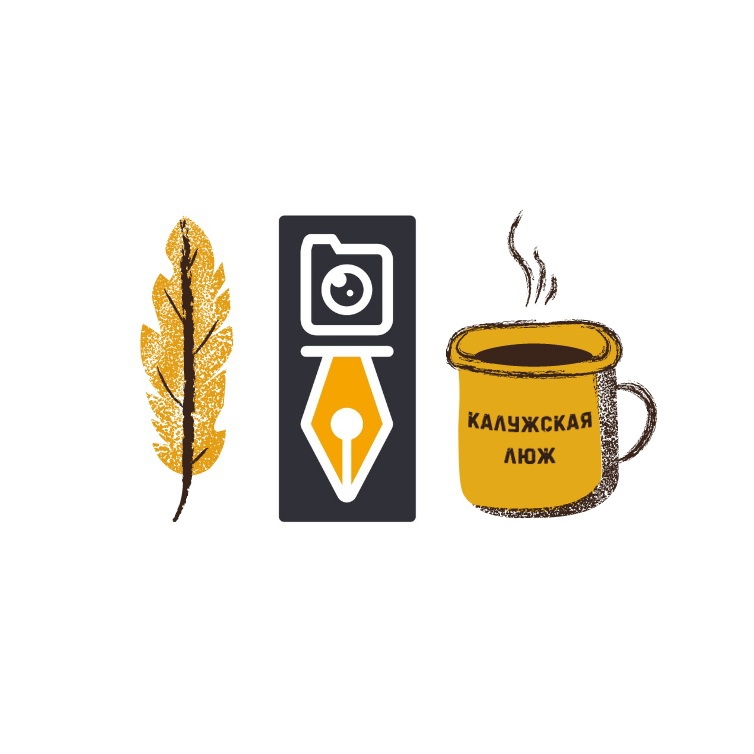 Символы и традиции регионального отделения
Миссия
Повышение качества медиаобразования школьников Калужской области путём вовлечения их в активную деятельность Лиги юных журналистов.
Формирование дружного сообщества единомышленников в сфере медиа, совместное творчество
Мерч Калужского регионального отделения ЛЮЖ, аватара группы ВКонтакте. Рядом с основным пером ЛЮЖ – поэтическое. Означает, что наши воспитанники пробуют себя  в разных направлениях, в том числе как сценаристы, блогеры и поэты. Кружечка с кофе – символ бодрого настроя и душевного общения, которым всегда есть место в нашей ЛЮЖ.
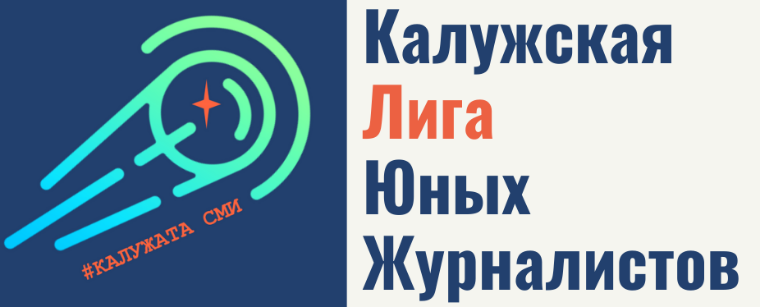 Этот логотип можно увидеть на многих видеороликах, телесюжетах, репортажах и фильмах медиацентра «Калужата СМИ» – центральной медиаточки Калужского регионального отделения ЛЮЖ.
БОЛЕЕ
13000
70
ЮНЫХ ЖУРНАЛИСТОВ В 2020 ГОДУ
вовлечено в деятельность ЛЮЖ
ЧИТАТЕЛЕЙ И ЗРИТЕЛЕЙ В 2020 ГОДУ
увидели медиапродукты, выпущенные нашим  региональным отделением
Информационные площадки
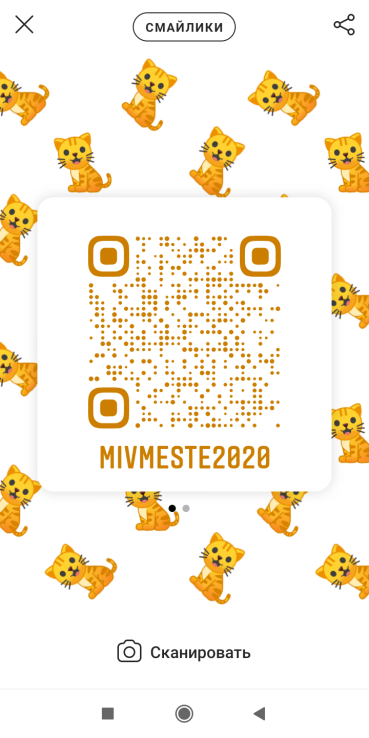 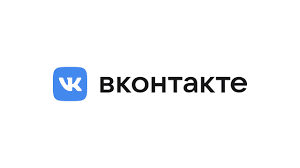 https://instagram.com/kaluzhata.smi?igshid=y9633l92bo0v
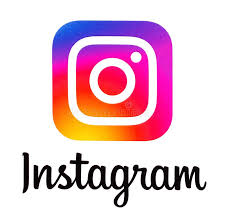 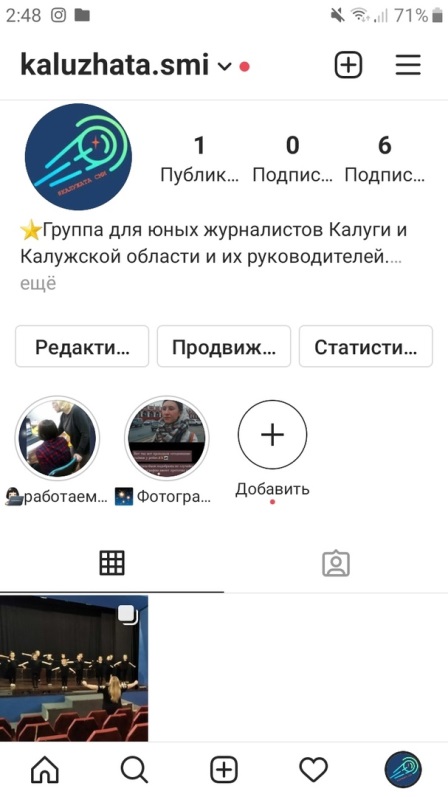 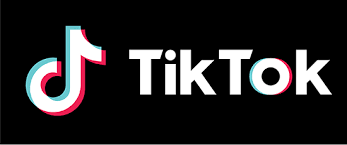 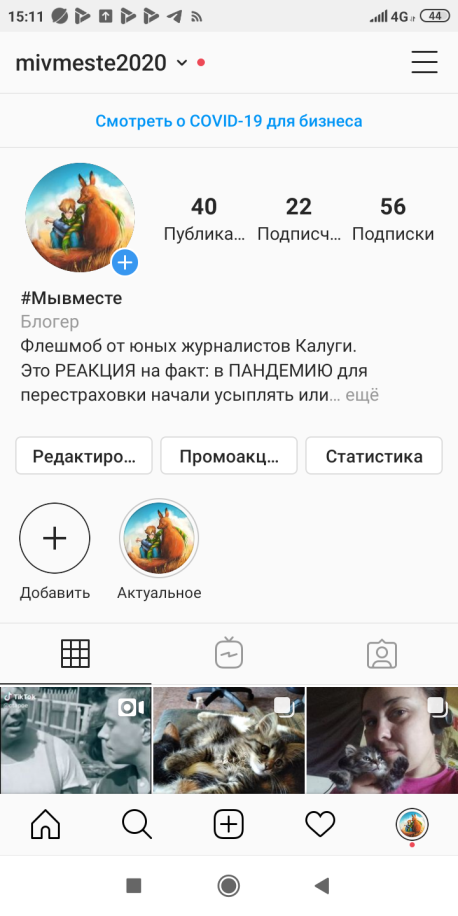 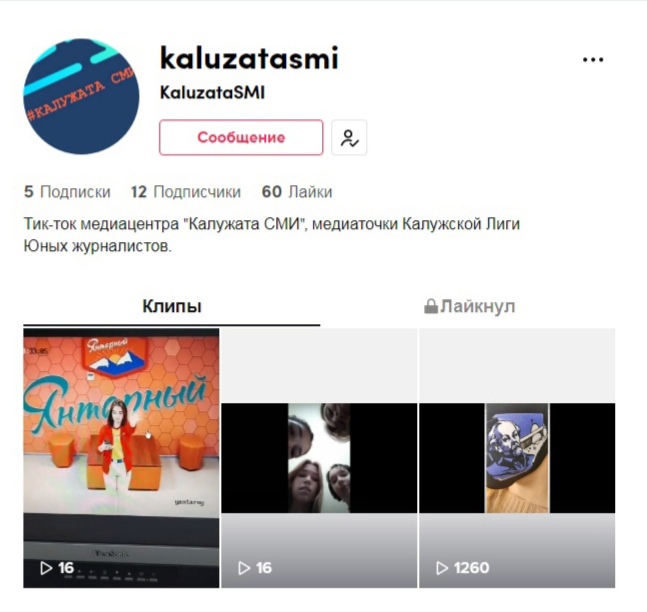 https://vk.com/public195854370
http://surl.li/rsdj
https://vk.com/club169872234
Информационные площадки
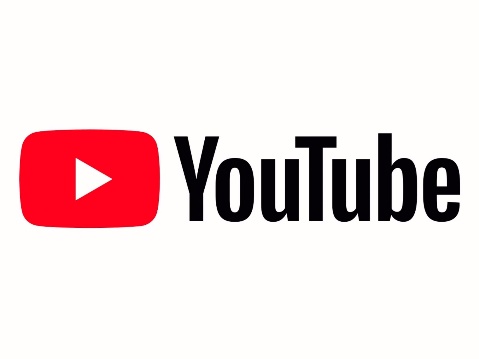 Канал медиацентра #ЛЮБОзнание
Торбеевской СОШ
Канал медиацентра #Калужата СМИ 
Дворца пионеров и Калужской ЛЮЖ
https://www.youtube.com/channel/UC3EqJT_u5eKu-Um5kBBq50A
https://www.youtube.com/channel/UCyV-3m06nMiz2iW47Pbrjjw
Региональные медиаточки
Медиаобъединения, которые входят в наше региональное отделение ЛЮЖ
Медиацентр «Калужата СМИ» ГБУ ДО КО «ОЦДОД им. Ю.А. Гагарина»: https://vk.com/club169872234 и https://www.youtube.com/channel/UC3EqJT_u5eKu-Um5kBBq50A 

Фотостудия «Взгляд» ГБУ ДО КО «ОЦДОД им. Ю.А. Гагарина»: https://vk.com/dvorec40 

Медиаклуб «KIS» Калужской Международной Школы и ГБУ ДО КО «ОЦДОД им. Ю.А. Гагарина»: https://vk.com/kischool 

Студия юного журналиста МОУ ДО «Центр внешкольной работы им. Героя Советского Союза В.В. Петрова» Малоярославецкого района Калужской области: https://vk.com/cvr_vasily_petrov 

Медиацентр «ЛЮБОзнание» МОУ «Торбеевская ООШ»: https://vk.com/ljuboznanie и https://www.youtube.com/channel/UCyV-3m06nMiz2iW47Pbrjjw 

Студия «Ракурс» МБОУ «СОШ №8» г. Калуги: https://vk.com/sch8klg
Карта Калужской области
В 2020 году мы планировали
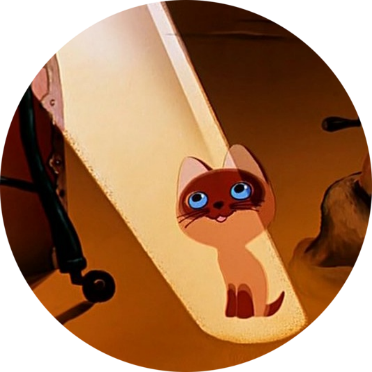 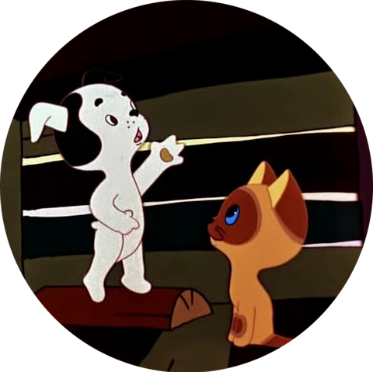 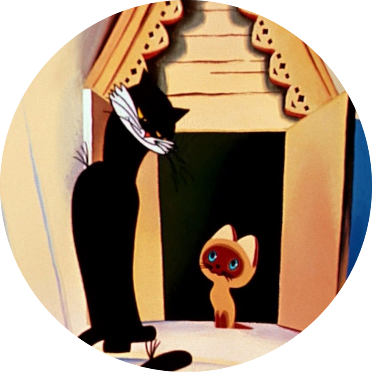 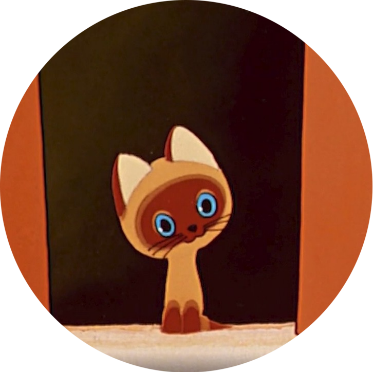 «Выйти в свет». 
Принять участие в различных мероприятиях ЛЮЖ и проявить себя.
«Появиться на свет». 
Дата рождения Калужского РО ЛЮЖ – 25.04.2020
Узнать о конкурсном движении и правилах участиях в мероприятиях ЛЮЖ  у организаторов и «бывалых»
Познакомиться с активными членами ЛЮЖ и открыть новые медиаточки в Калужской области
Как отделение ЛЮЖ в 2020 году мы добились
5 основных достижений нашего регионального отделения в 2020 году
Мы столкнулись с трудностями
Ключевые мероприятия 2020 года
Ключевые мероприятия 2020 года
Мероприятие 1
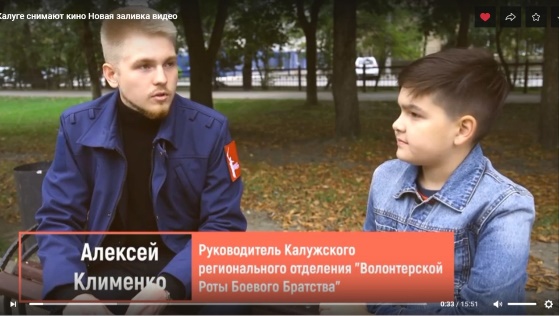 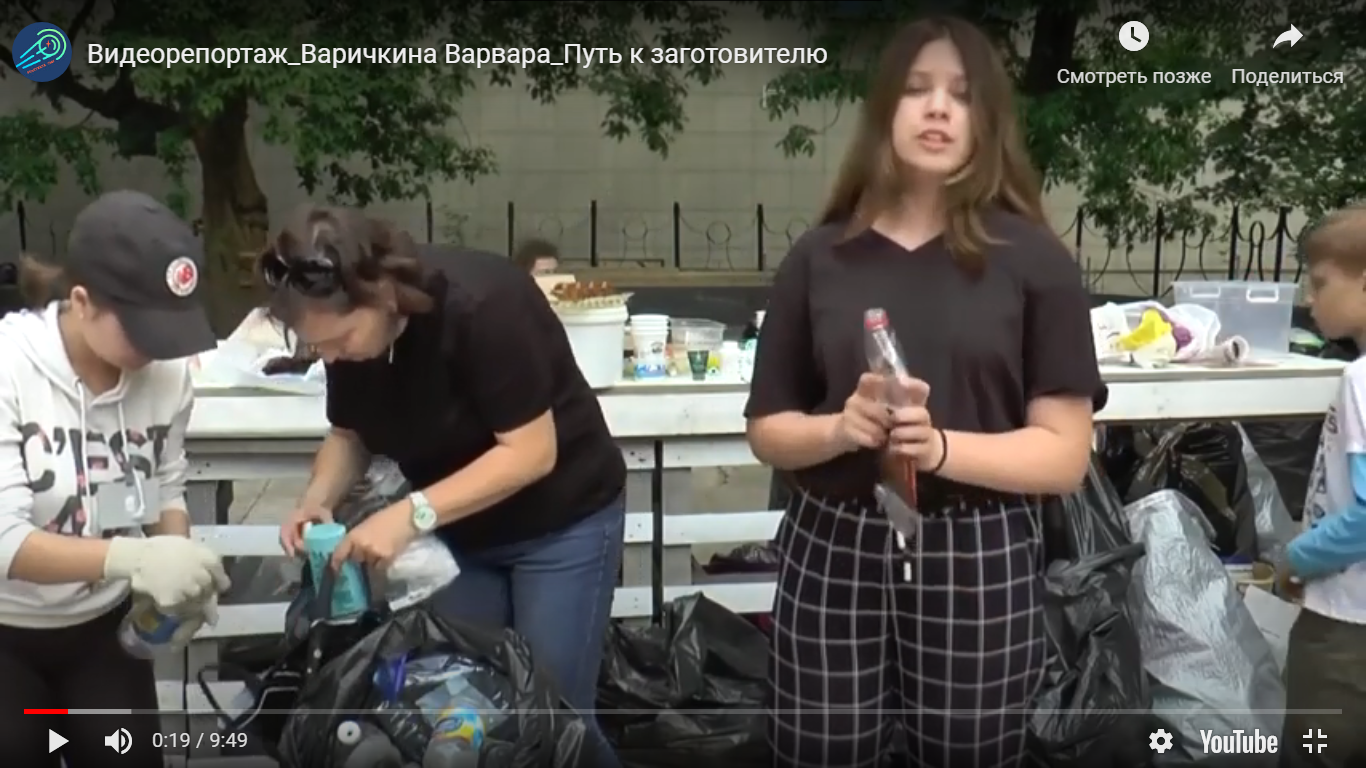 Международный конкурс ЛЮЖ 
«Взгляд в медиабудущее». 
Май-август 2020 года
пришёлся нам по душе своей направленностью. Нужно было готовить медиапродукты об общественно значимых проблемах, в том числе экологических. Мы сняли фильм о судьбе животных в самоизоляции, репортаж «Путь к заготовителю», подготовили видеоролик «Лыжи мечты», написали статью, и все наши участники прошли во второй этап. Затем ребята, которые делали материалы во втором этапе, оказались в списках резерва или победителей. 
Четверо выиграли и были приглашены на VII Международный медиафорум «Артек».
Участница нашей команды Лиза Шкодина сделала своими руками «бомбическое» одеяло в стиле ЛЮЖ для прохождения квеста. Это теперь наш раритет! 
Мероприятие 2
VI международный медиафорум «Артек» в режиме онлайн. Декабрь 2020 года. 
Наш первый «Артек»! Прикосновение к сообществу прекрасных пассионариев, готовых недосыпать, но делать снова и снова интересные медиапродукты, совершенствоваться и дружить!
Результаты участия в медиафоруме «Калужат СМИ»:
Медиаквест – 8 победителей.
Конкурс видеороликов «Привет, Россия!»: победитель – Лиза Бажал. 
Конкурс видеопоздравлений «С Новым годом,
Артек!» - 4 победителя. 
Конкурс-медиабитва команд «Артека» - 
Гран-при: 
Варя Морозова, Ева Буслаева, Дима Кац, Лиза Шкодина, Лиза Бажал, Даша Фёдорова, И.Б. Константинова.
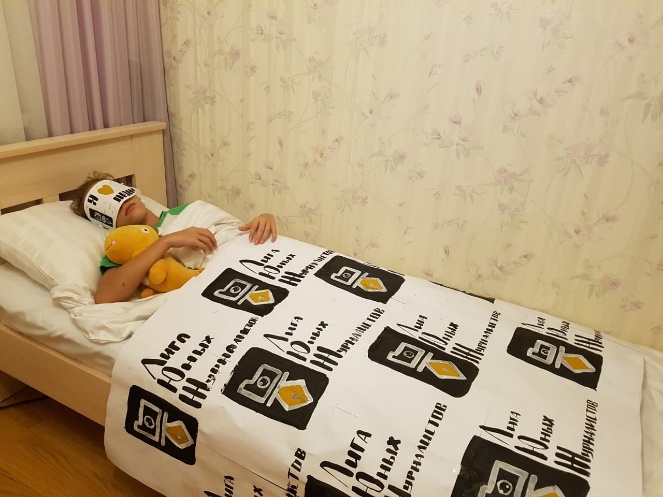 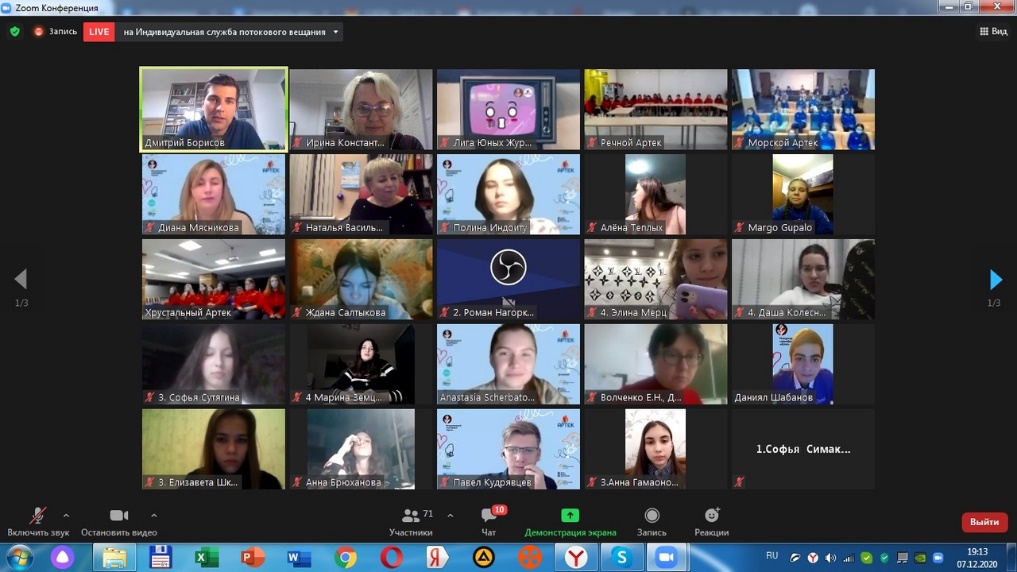 Спикеры и педагоги форума поддержали наш флешмоб в защиту животных в самоизоляции
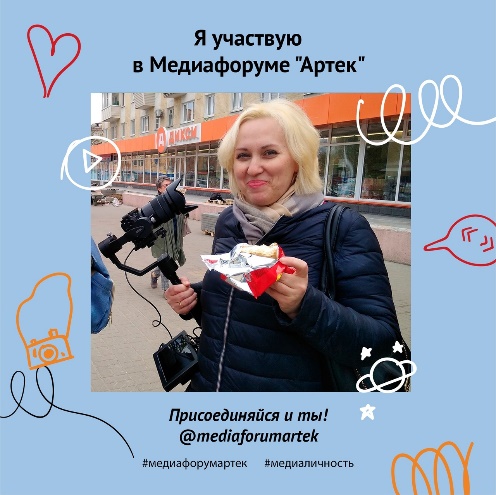 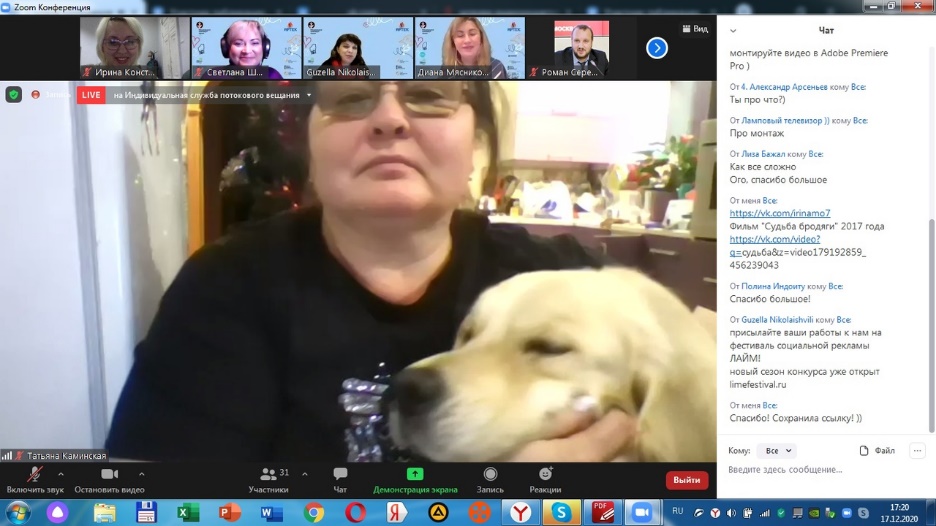 Мероприятие 3
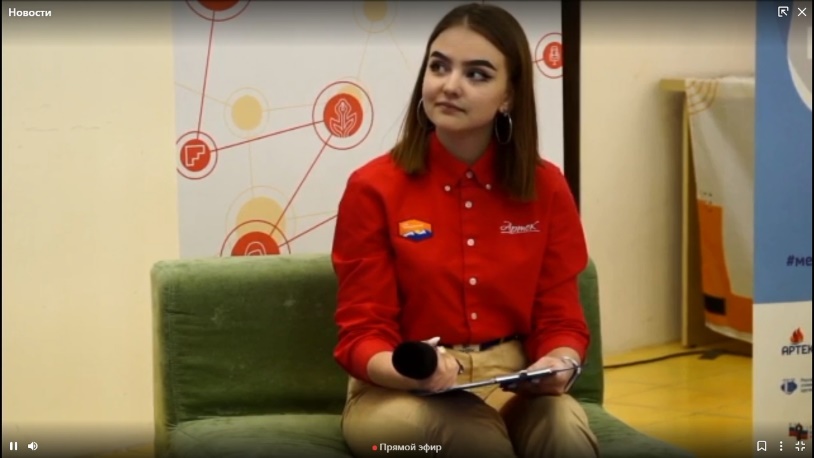 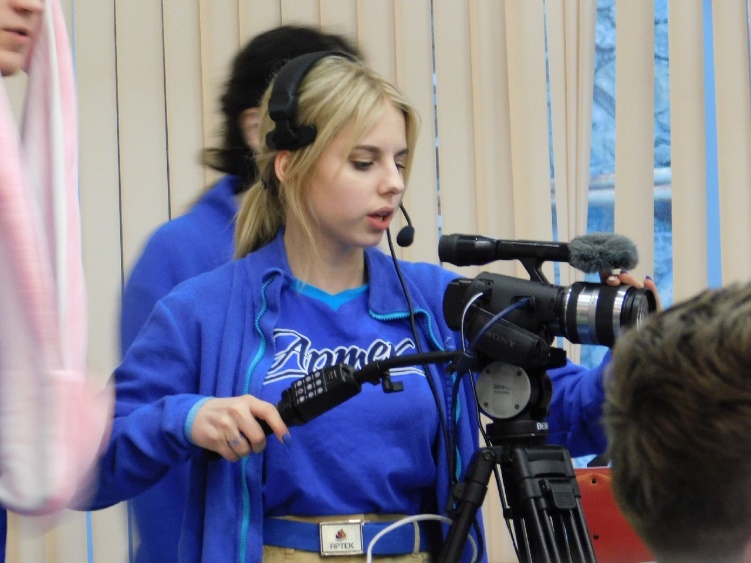 Даша Фёдорова
VII международный медиафорум «Артек»   в режиме оффлайн
3 смена с 23 февраля по 15 марта
Это история о том, как мечта сбылась – мечта четырёх ребят из медиацентра «Калужата СМИ», их родителей и руководителя. Наши ребята выиграли в кокурсе «Взгляд в медиабудущее» (а Лиза Бажал - и в команде, и как медиалидер) и поехали на медиасмену в «Артек»! 
К счастью родители и медиацентр могли из Калуги наблюдать за ребятами благодаря веб-камерам и прямым трансляциям.
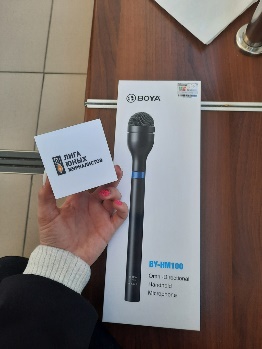 Лиза Бажал
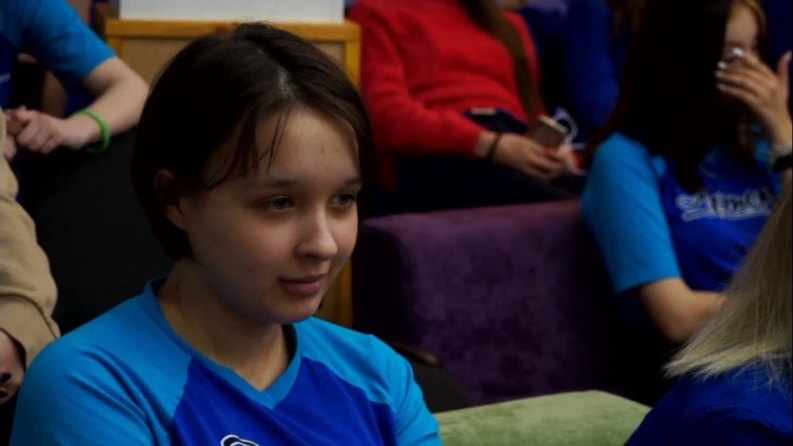 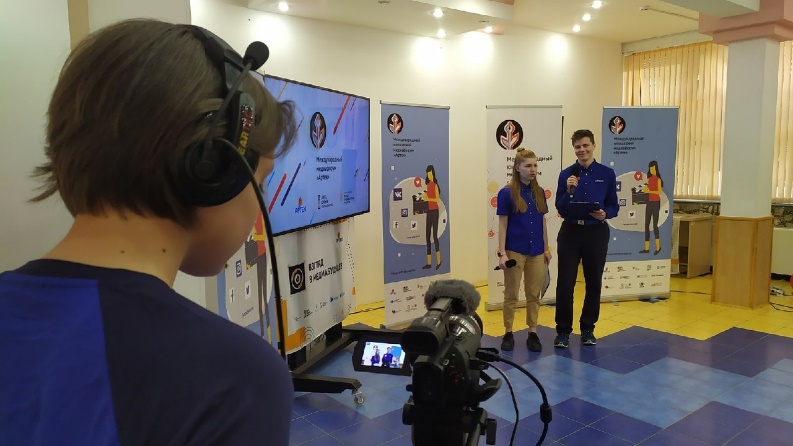 Варя Морозова
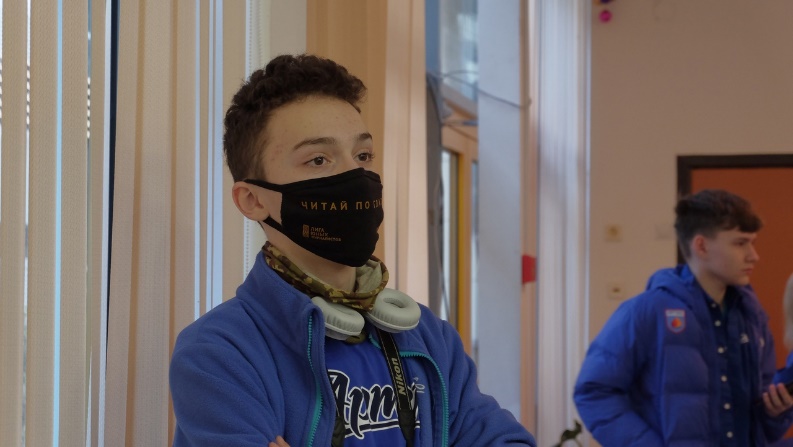 Дима Кац
Наши результаты  Д. Кац – диплом I степени за разработку и реализацию телепрограммы «Объектив «Артека» в качестве фотографа;  В. Морозова – диплом II степени за работу в качестве оператора, диплом победителя на этапе «Рисунки на асфальте» в программе «Остров творчества»;  Е. Бажал – два гран-при участнику команд двух лучших медиапроектов, выпущенных в рамках VII Международного медиафорума «Артек», диплом I степени за продюсирование медиапроекта и отличную работу оператора передвижной телевизионной станции; Д. Фёдорова – диплом I степени за лучшую работу ведущей.
VI Международный образовательный медиафорум «Префикс +10»
Мероприятие 4
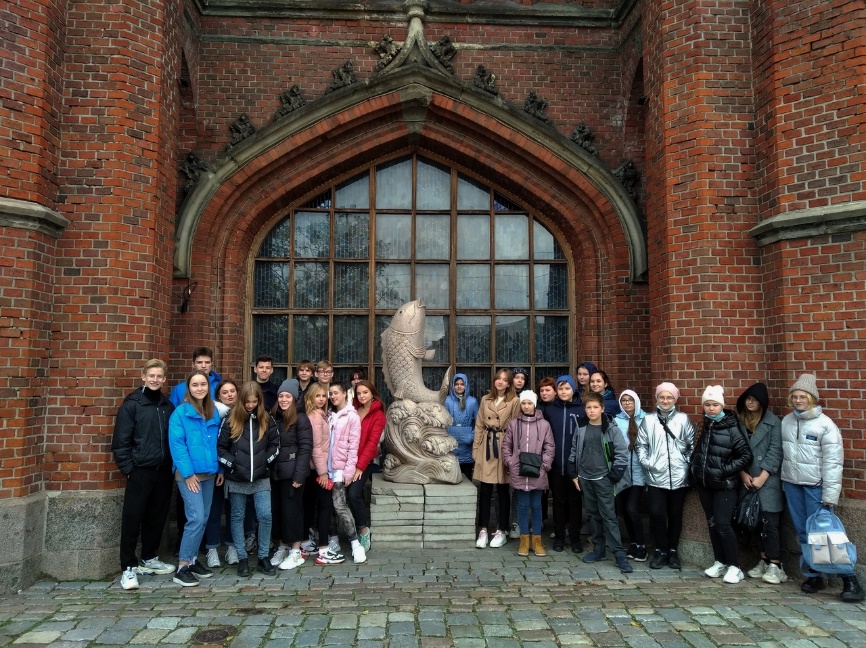 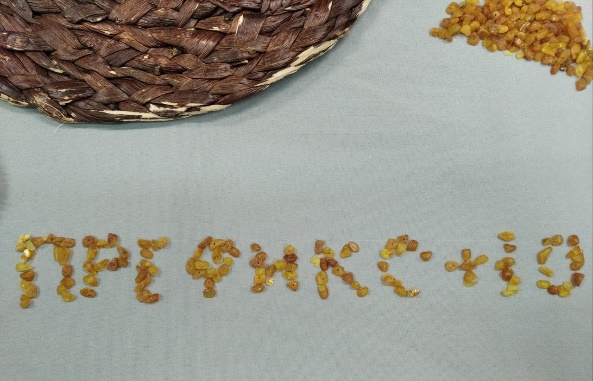 Октябрь 2020 года. Наши результаты.
Конкурс домашних заданий:
1 место – С. Никонович в номинации «Печатная журналистика»;    2 место – В. Морозова, А. Каськова в номинации «Радиожурналистика»; 2 место – В. Варичкина в номинации «Интернет-журналистика».
Конкурс I дедлайна: 1 место – Е. Бажал в номинации «Печатная журналистика»; 2 место – В. Крицкая, Ю. Кирсанова, В. Страхова в номинации «Тележурналистика».
Конкурс III дедлайна: 1 место – В. Морозова, Е.Буслаева в номинации «Радиожурналистика». 2 место – А. Каськова в номинации «Интернет-журналистика». 
Конкурс IV дедлайна, номинация «Интернет-журналистика». : 2 место – Дмитрий Кац, 2 место – Е. Бажал, 3 место – П. Логунова.
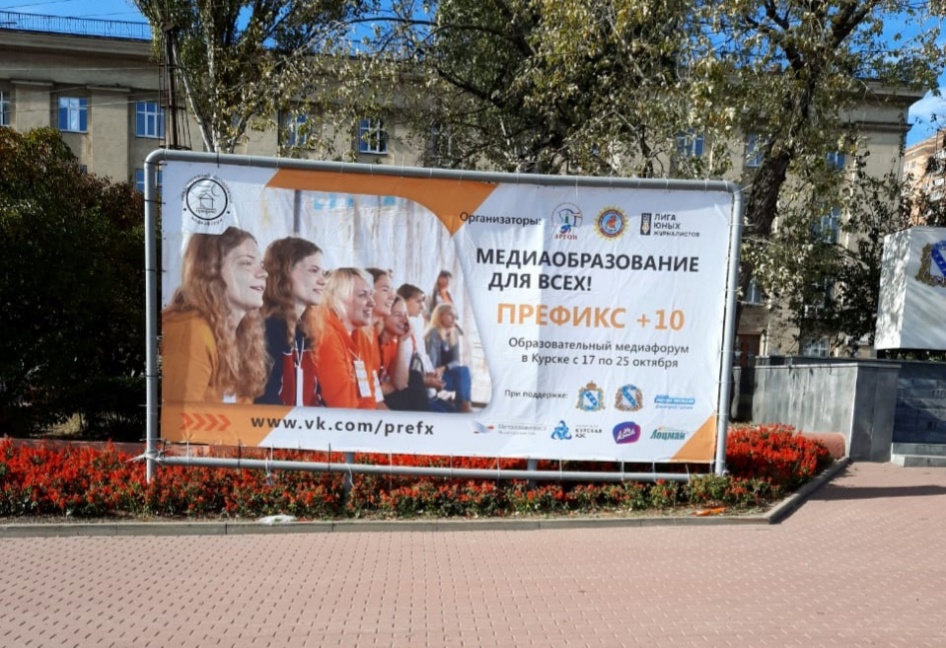 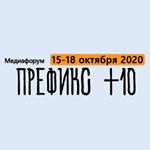 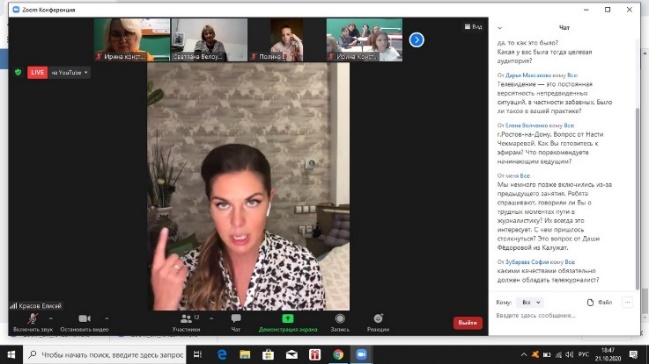 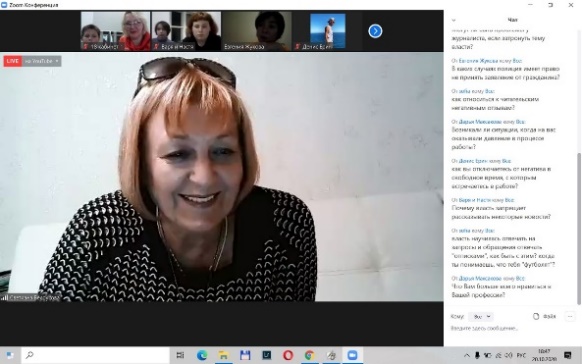 Уникальная поездка! Ехали в Калининград отдыхать, а в параллельно онлайн участвовали в «Префиксе». Вернулись – и продолжили онлайн-обучение на форуме.
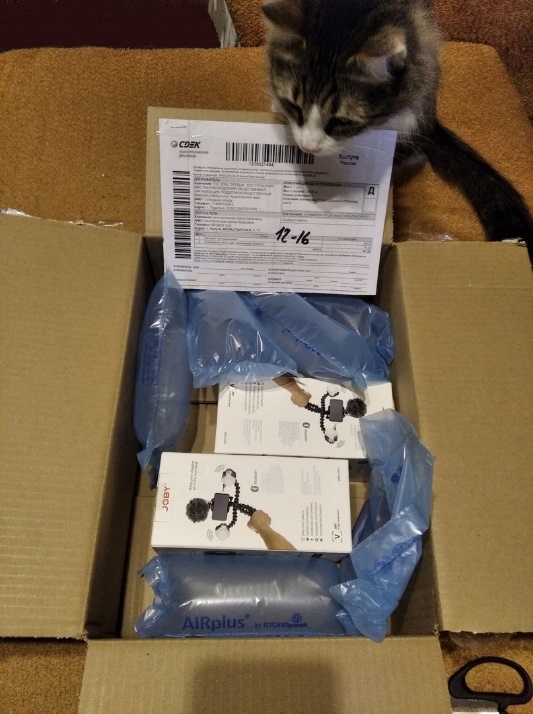 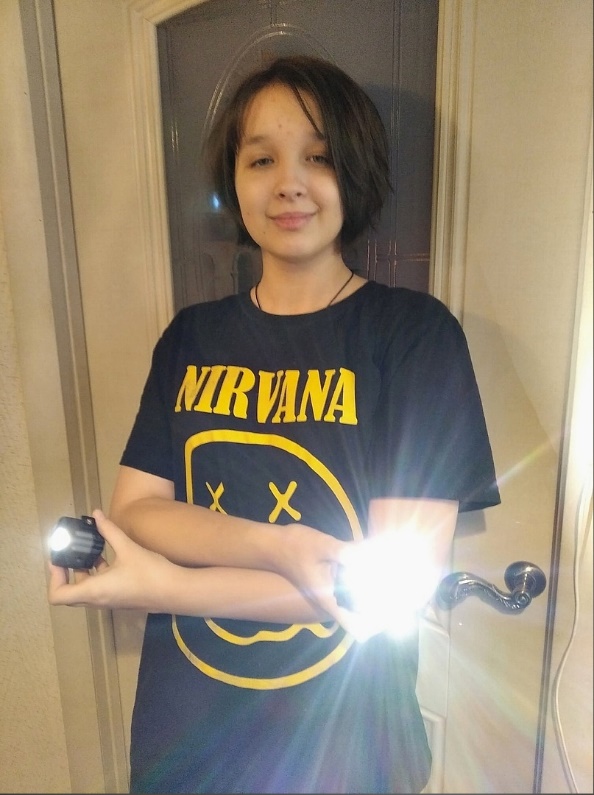 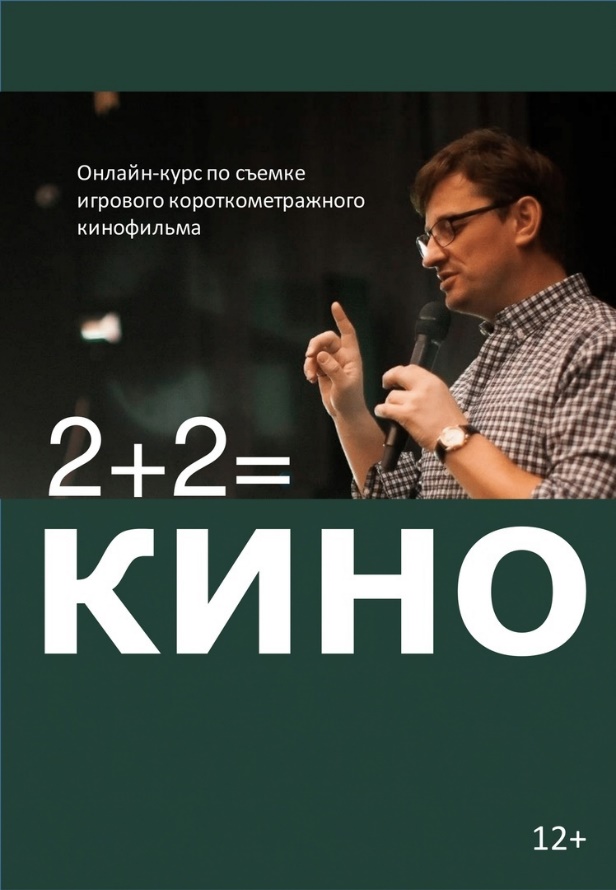 Мероприятие 5
Обучение в киношколе Павла Морозова и участие в Межрегиональном кинофестивале  им. В. Трегубовича. 
Ноябрь-декабрь 2020 года.
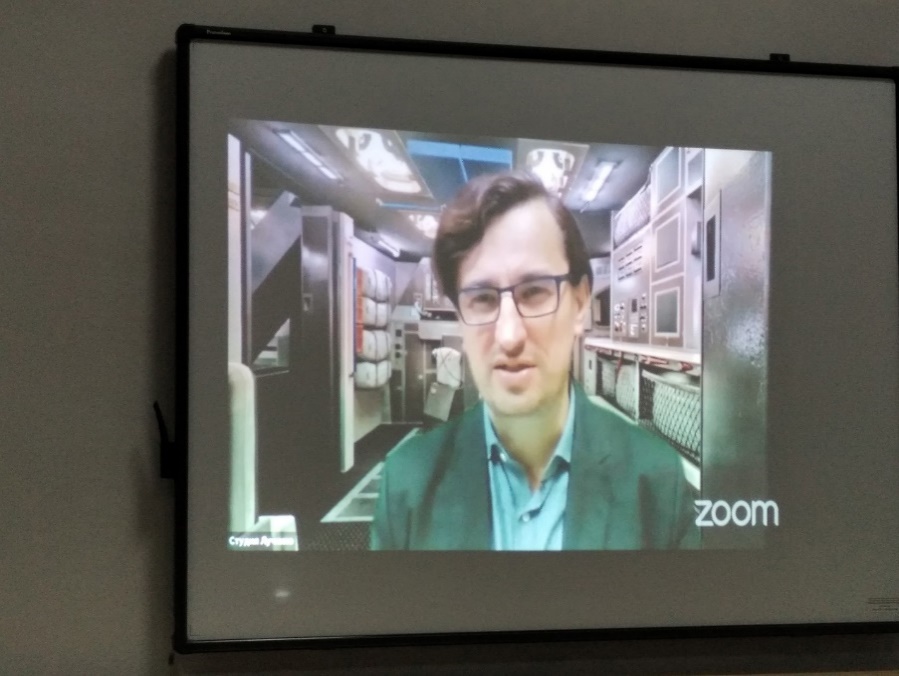 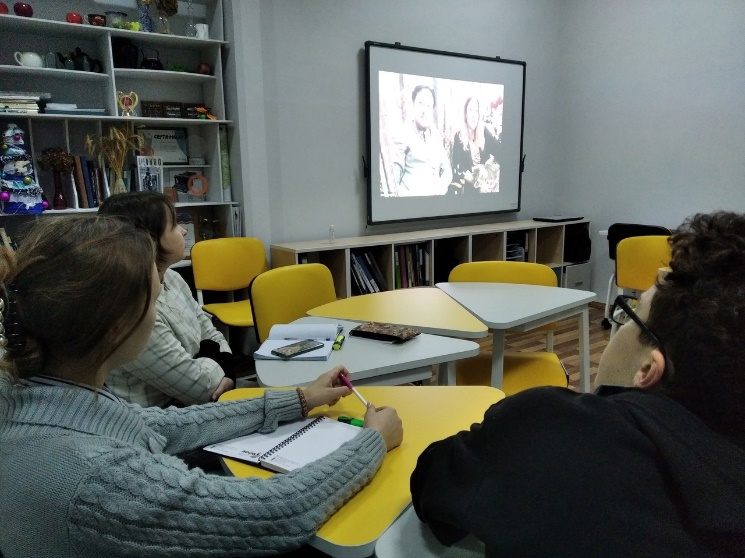 Приёмы, которым мы научились на онлайн-занятиях у режиссёра и сценариста Павла Морозова, мы применяем до сих, пор, а какие-то держим в памяти и мечтаем вскоре применить на киносъёмочной площадке. После курса мы приняли участие в конкурсе, за пару дней сняли фильм «Субботний ZOOM» и выиграли портативные осветительные приборы. Используем!
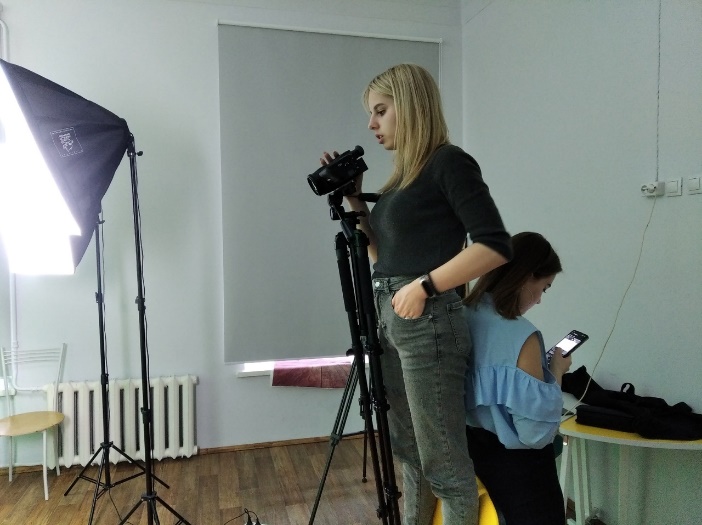 Мероприятие 6
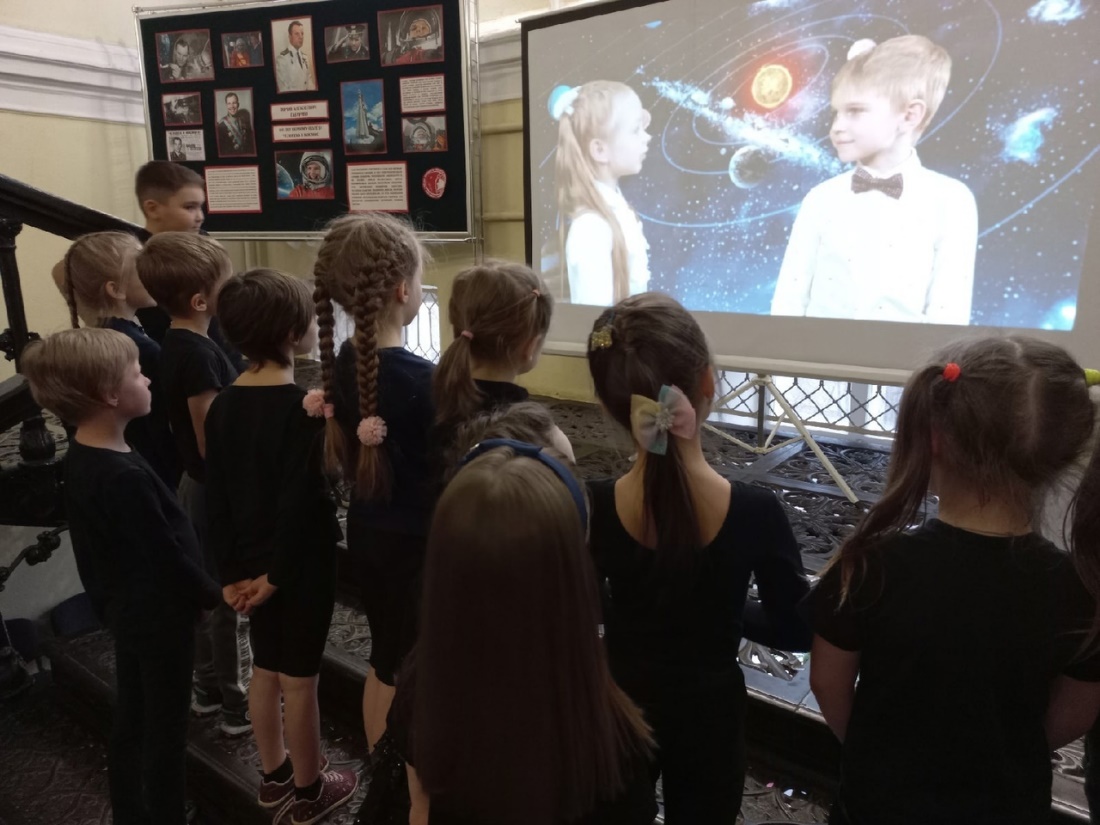 Реализация просветительского проекта медиацентра «Калужата СМИ», посвящённого 60-летнему юбилею первого полёта человека в космос, на базе нашего Дворца пионеров. Январь-апрель 2021 г.
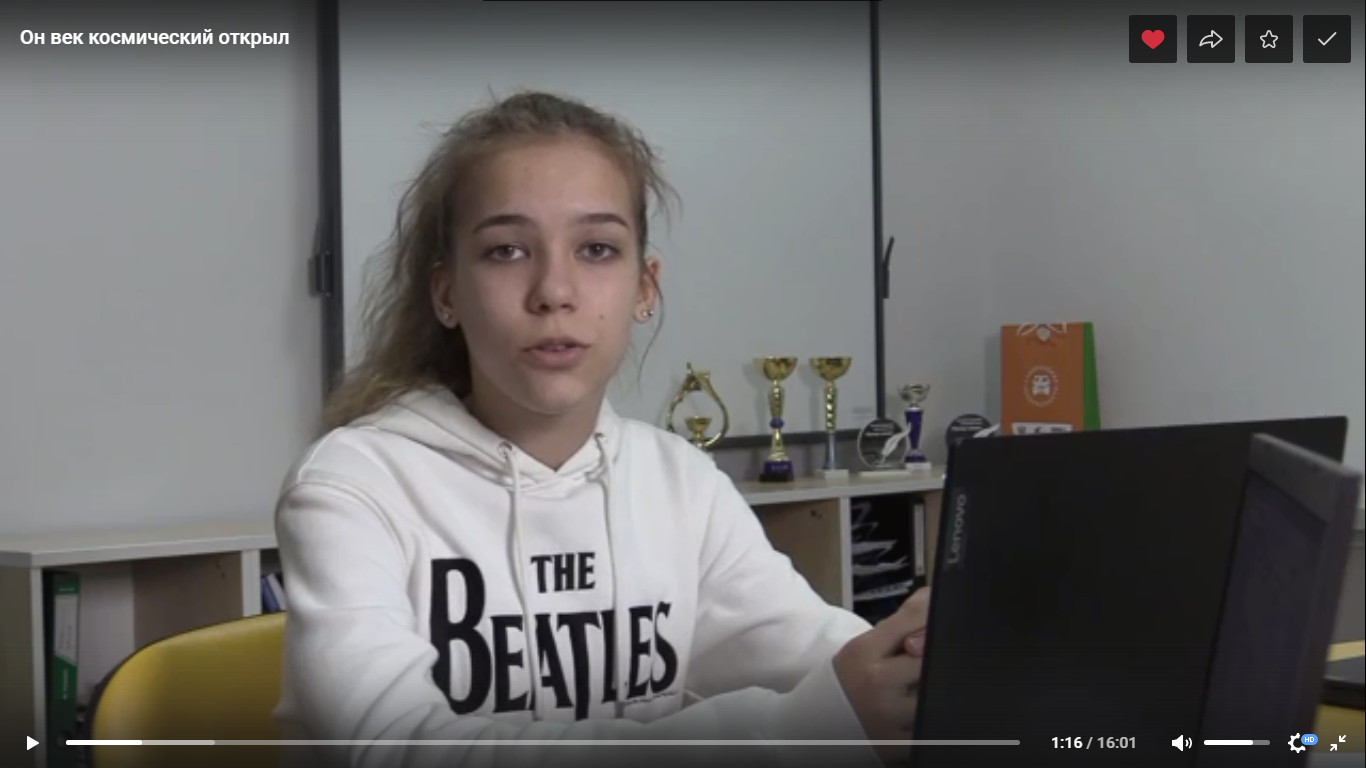 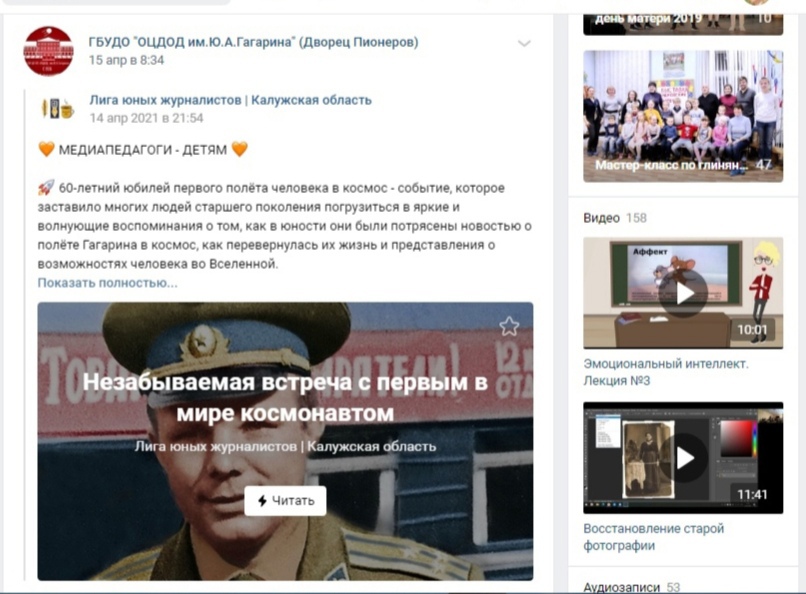 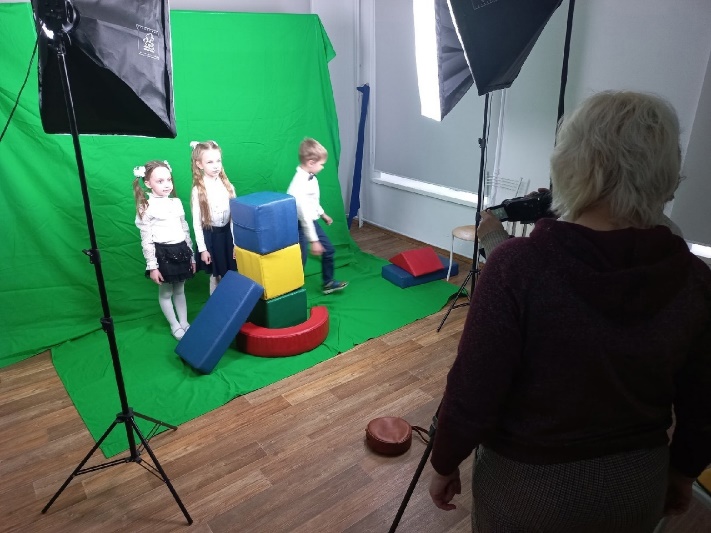 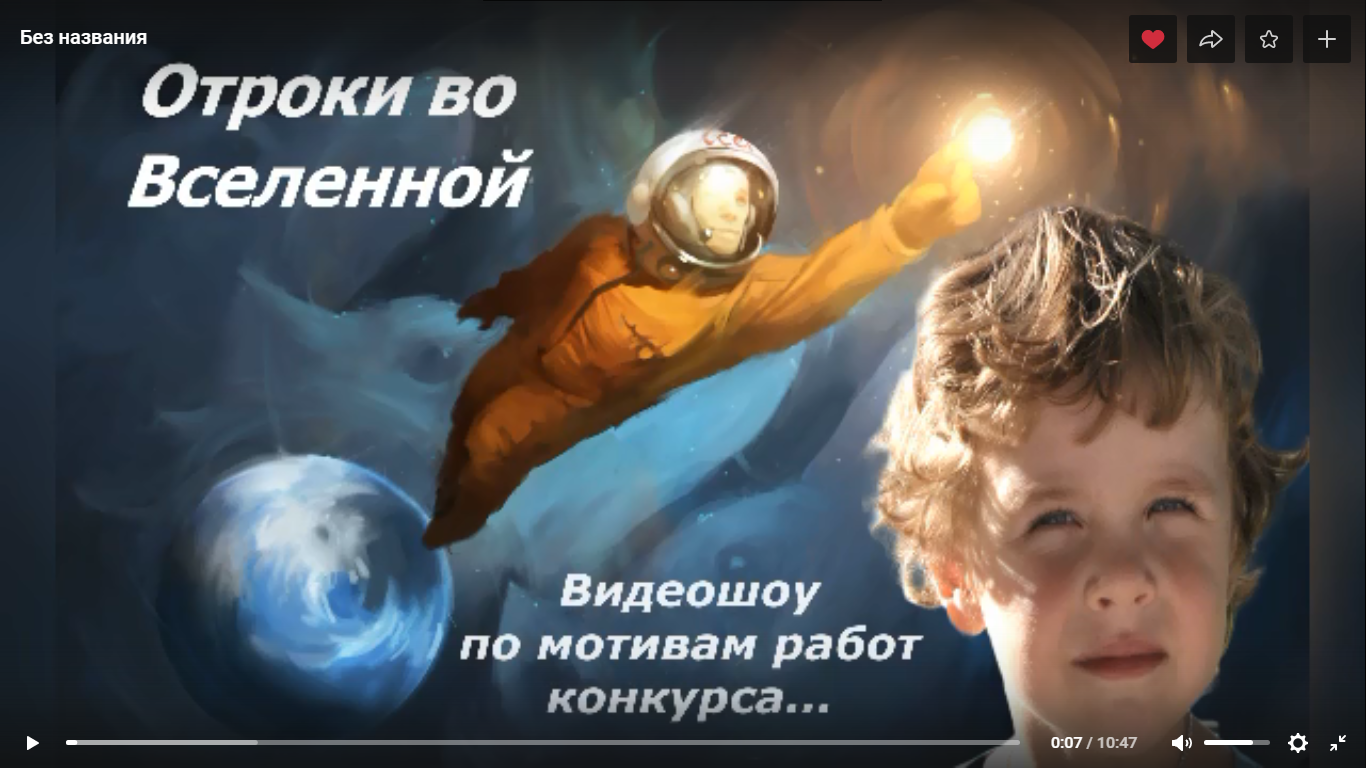 Наш учебный фильм 
«Он век космический открыл» занял 1 место на областном этапе Всероссийского конкурса «Десятая муза» в 2021 году.
Мероприятие 7
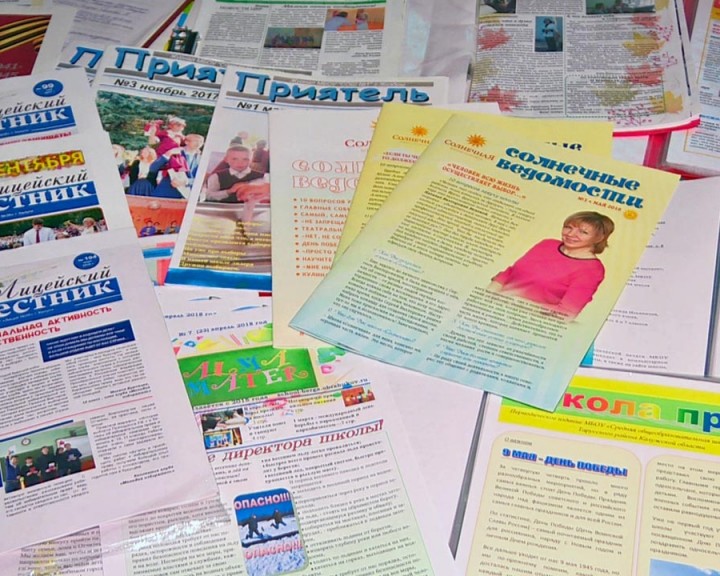 Калужский областной фестиваль школьной прессы образовательных организаций Калужской области в рамках Всероссийского конкурса школьных изданий «Больше изданий хороших и разных».
Сразу две медиаточки Калужской ЛЮЖ попали в победители и призёры конкурса!
Номинация «Лучшая детская газета»
Газета «ВМЕСТЕ» МБОУ «Средняя общеобразовательная школа № 8 г. Калуги», КРО ООДО «Лига юных журналистов» - 3 место
Газета «Юный журналист» МБОУ ДО «Центр внешкольной работы имени Героя Советского Союза Василия Петрова» Малоярославецкого района – 3 место
Номинация «Лучшая публикация»
Николаева Мария газета «ВМЕСТЕ» МБОУ «Средняя школа №8 г. Калуги», КРО ООДО «Лига юных журналистов» - 1 место 
Варвара Дерябкина МБОУ ДО «Центр внешкольной работы имени Героя Советского Союза Василия Петрова» «Юный журналист» Номинация для педагогов «Лучшая практика». - 2 место 
Екатерина Беляева и Полина Логунова МБОУ «Средняя школа №8 г. Калуги», КРО ООДО «Лига юных журналистов» газета «ВМЕСТЕ» - 3 место 
Номинация «Лучшая практика педагога»
Ирина Константинова и Татьяна Никифорова, руководители Калужской ЛЮЖ - Отчёт на тему «Создание Калужского регионального отделения Лиги юных журналистов в условиях пандемии» - 2 место
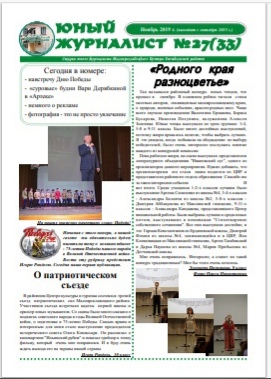 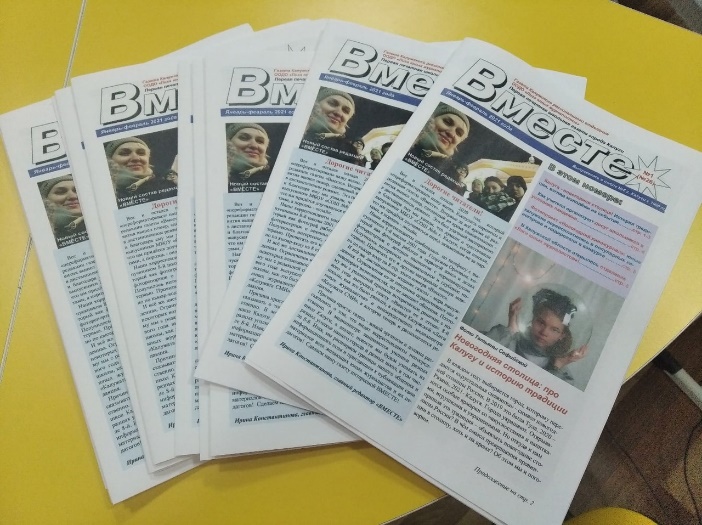 Мероприятие 8
Организация I фотоконкурса «Космическая красота» для учащихся ГБУ ДО КО «ОЦДОД им. Ю.А. Гагарина», проведение и участие. Прошло так удачно, что теперь есть желание сделать конкурс традиционным и открытым!
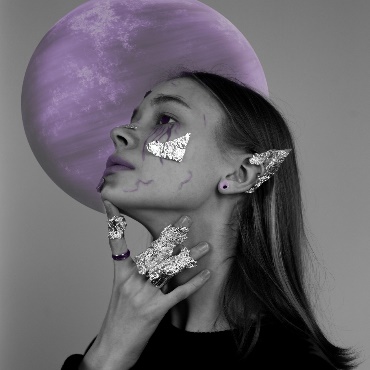 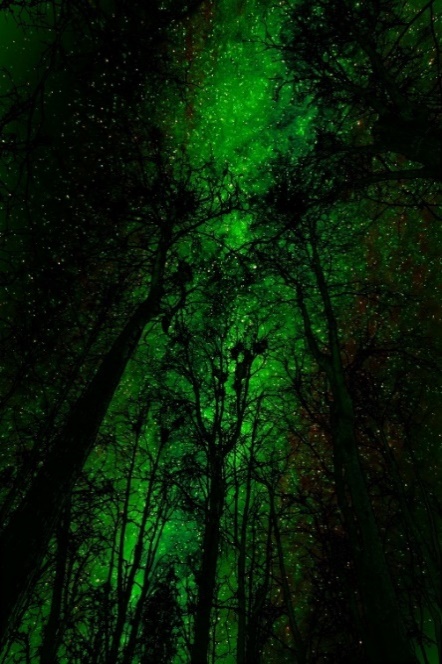 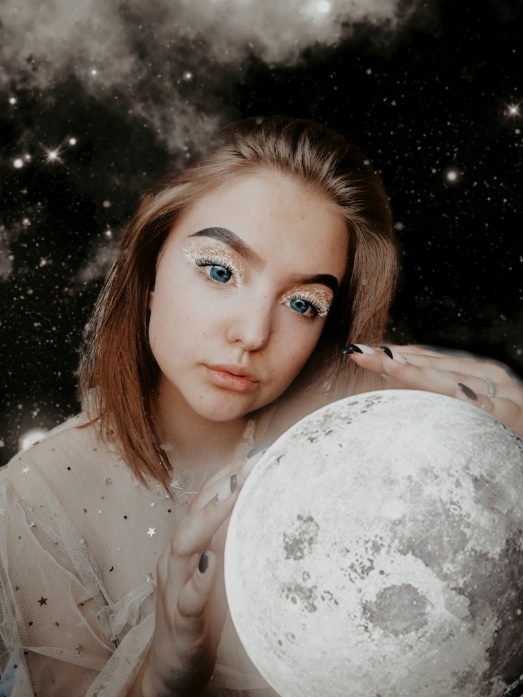 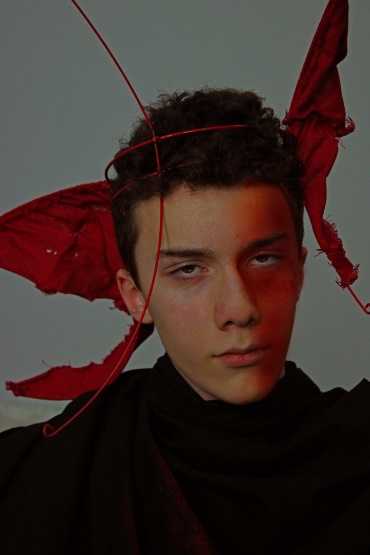 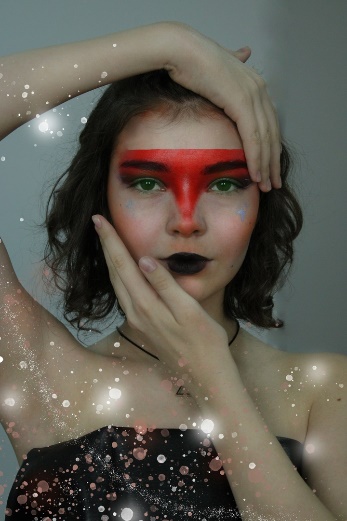 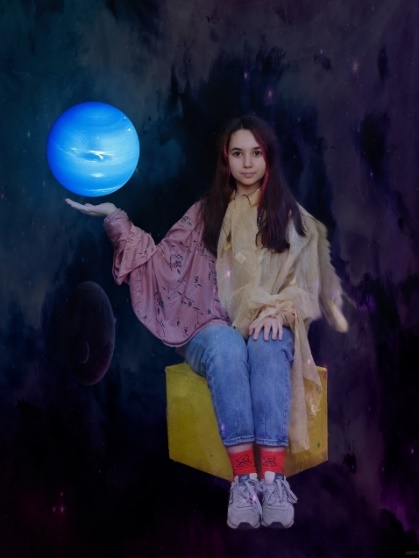 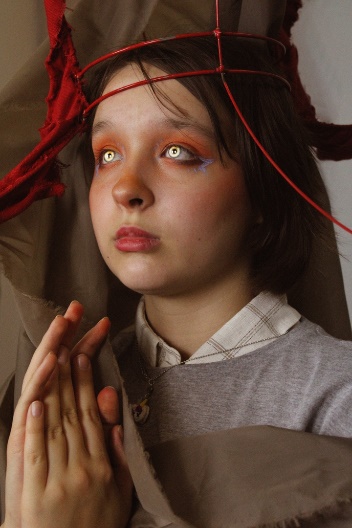 Жмите на просмотр заставки
Работы победителей
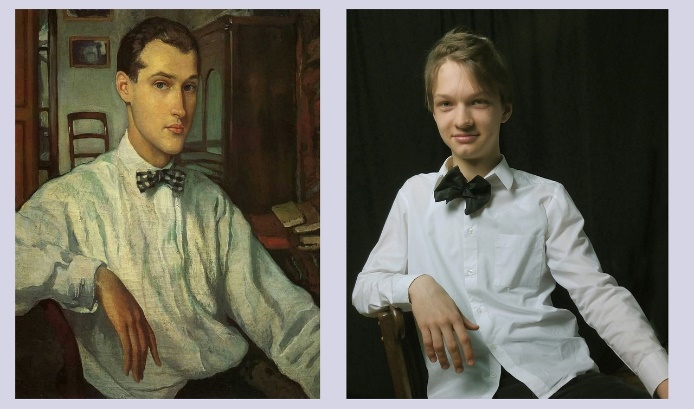 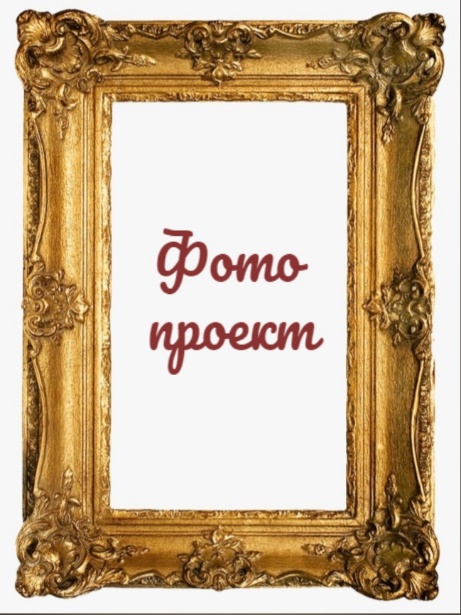 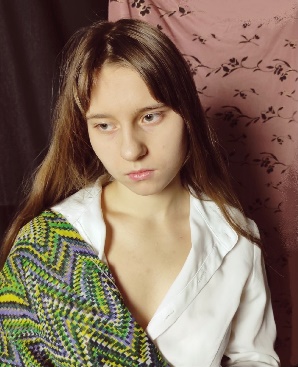 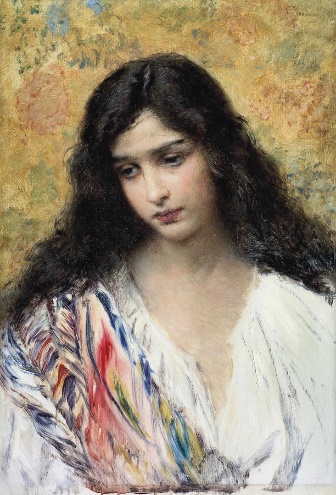 Мероприятие 9
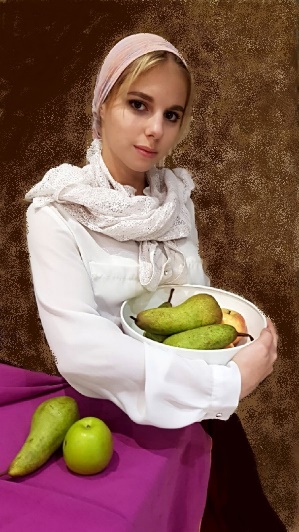 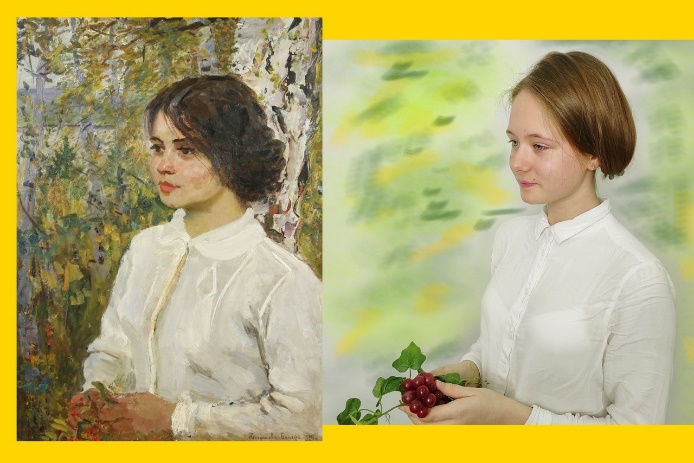 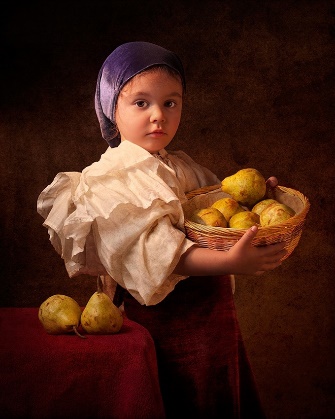 Участие в проекте ранней профессиональной ориентации школьников
Организация фотосессии участников из фотостудии «Взгляд» и медиацентра «Калужата СМИ» –Татьяна Софийская, Ирина Константинова.
Проведение онлайн-урока - Татьяна Софийская
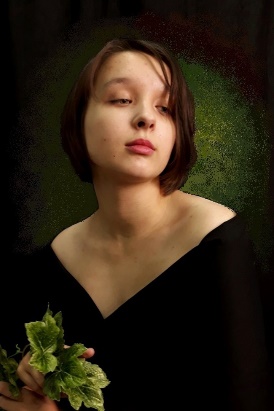 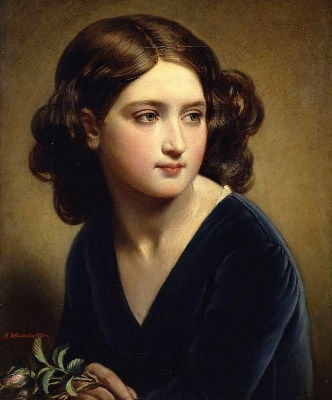 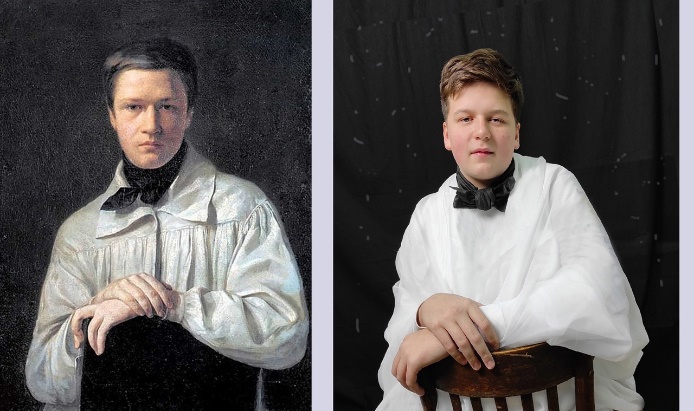 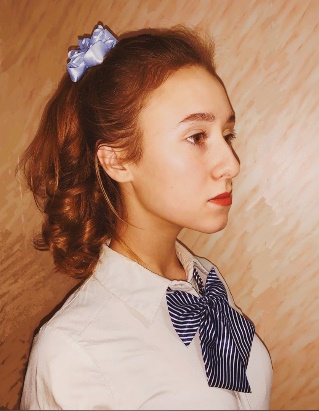 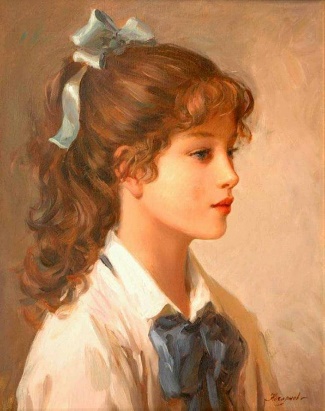 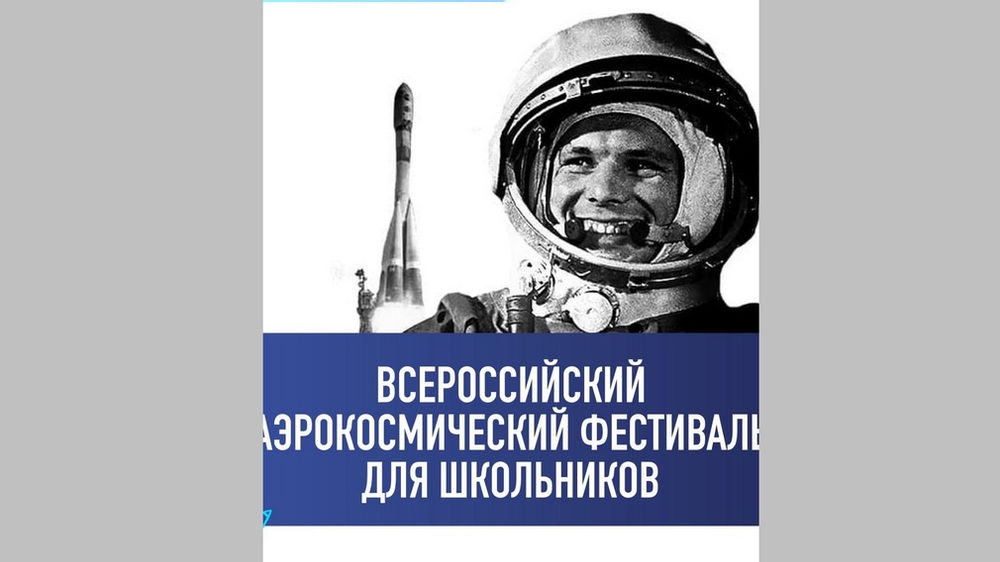 Мероприятие 10
Участие в челлендже Всероссийского аэрокосмического конкурса «Россия космическая»






#Россиякосмическая
#КалужатаСМИ
#КалужскаяЛЮЖ
Ева Буслаева 
из «Калужат СМИ» стала победительницей челленджа.
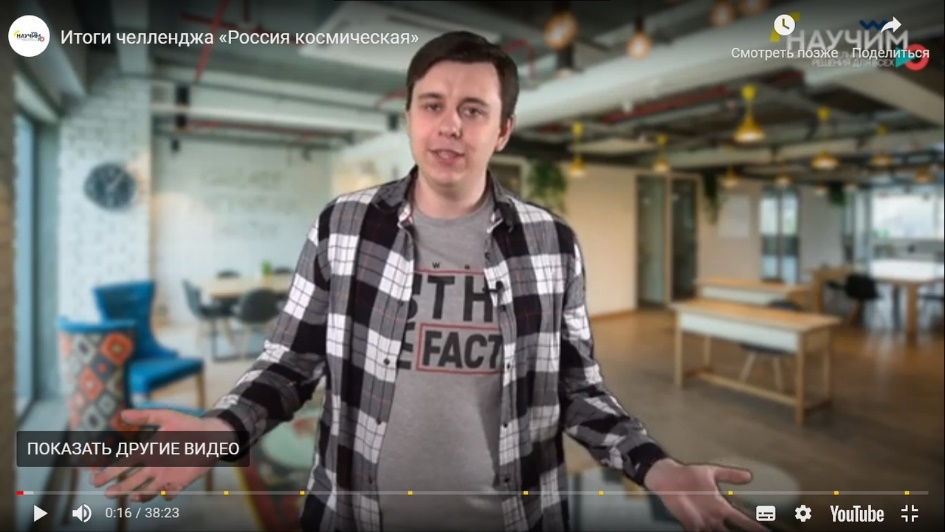 Мы отобрали 10 лучших работ
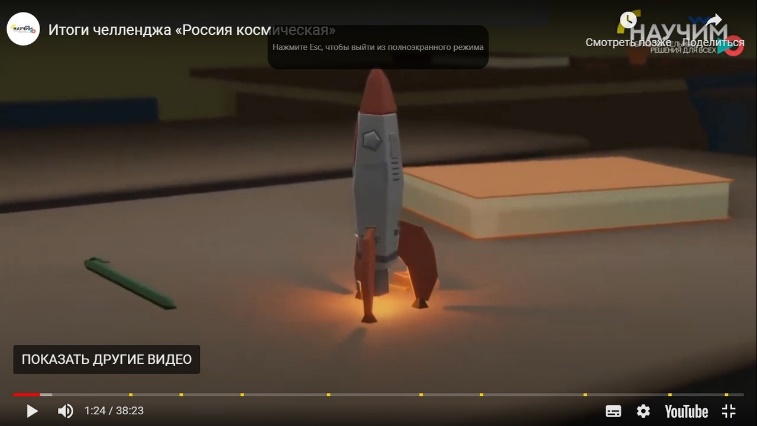 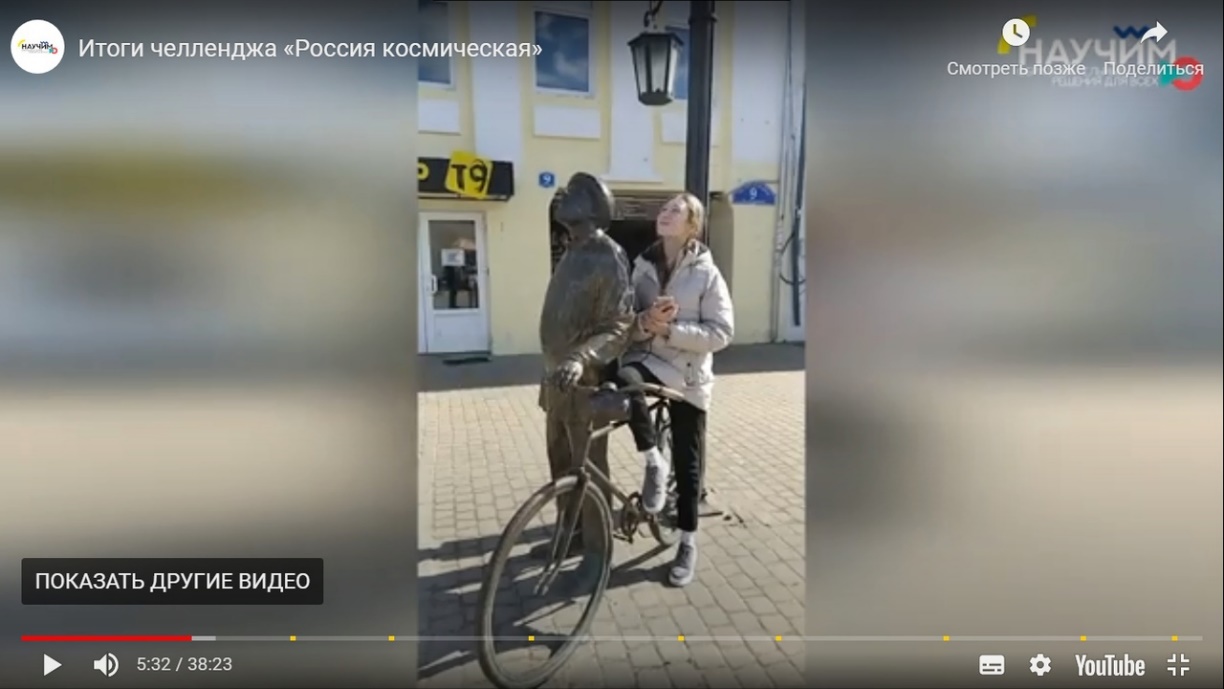 Давайте смотреть на звёзды вместе с Циолковским!
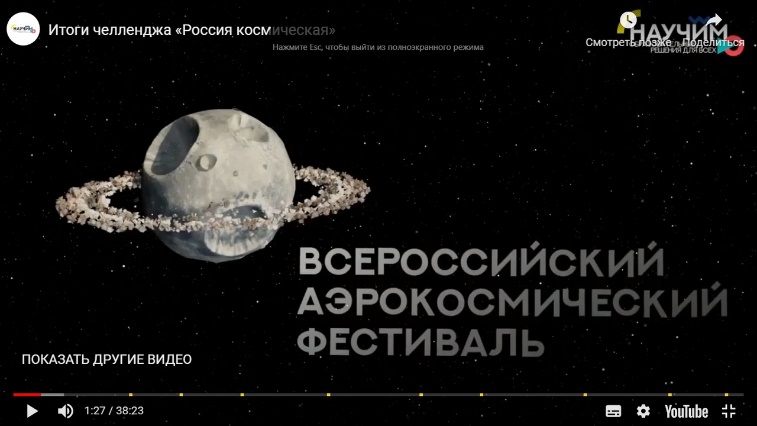 Результаты активной работы Медиацентра «ЛЮБОзнание» Торбеевской ООШ
Юные журналисты «ЛЮБОзнания» регулярно снимают и публикуют на своём канале видео о жизни школы. 
Они приняли участие в Калужском областном фестивале школьной прессы образовательных организаций Калужской области в рамках Всероссийского конкурса школьных изданий «Больше изданий хороших и разных» и заняли 4 место в своей номинации. 
Вышли также на 4 место в Калужском областном этапе Всероссийского конкурса «Десятая муза». 
Самых высоких результатов ребята из медиацентра во главе с руководителем Александром Мосичкиным добились в Малоярославецком районом фестивале юных журналистов.
Они оказались на I месте в номинациях: «Лучшая детская газета», «Лучшая детская видеостудия», «Лучшая новостная группа в сети Интернет».
Специальным дипломом за «Лучшую работу юного корреспондента» была отмечена Ольга Иванова .
Так держать, коллеги! 
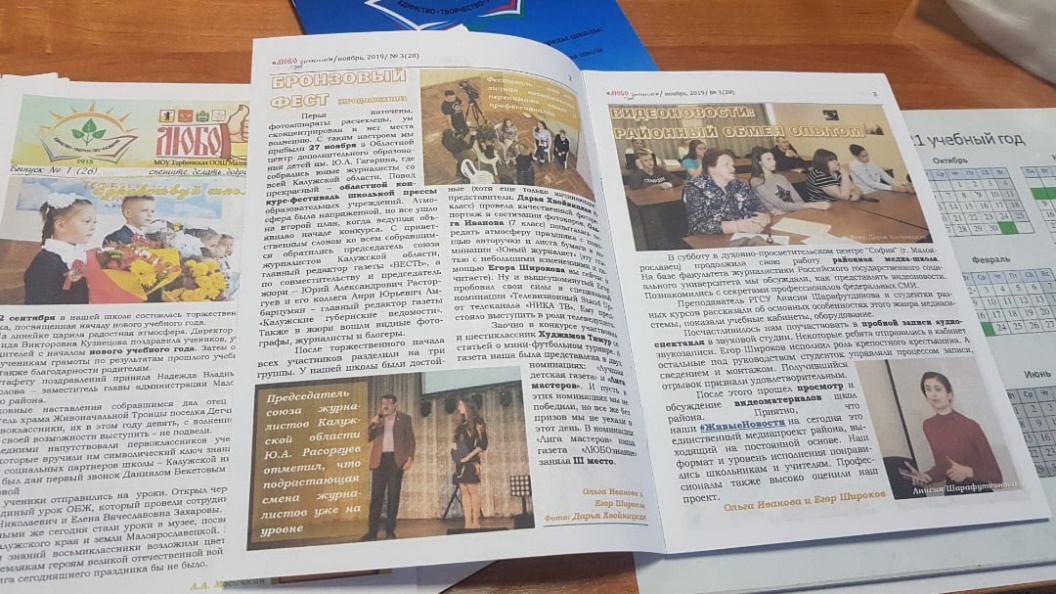 Пример коллаборации медиаточек Калужской ЛЮЖ
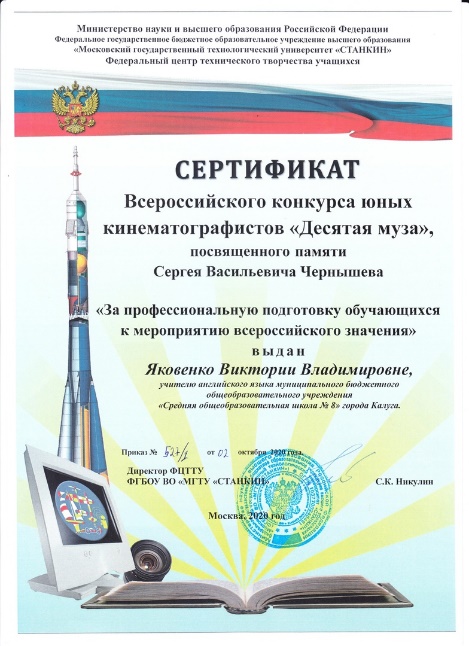 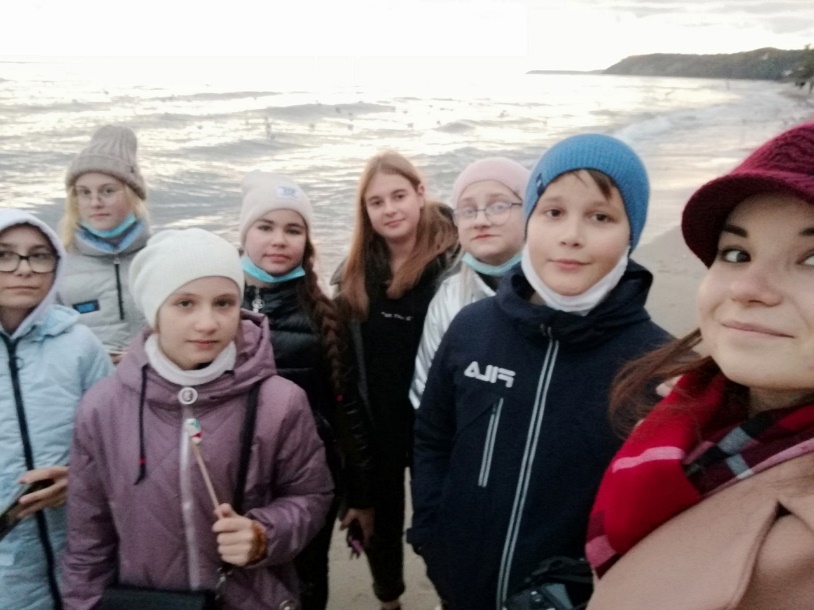 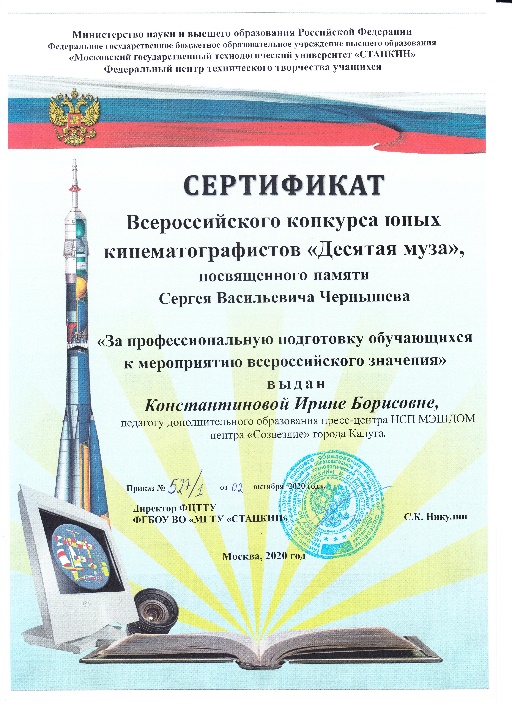 С сентября 2020 года студия «Ракурс» СОШ №8 г. Калуги начала заниматься на базе Дворца,                    в котором располагается медиацентр «Калужата СМИ» – центральная медиаточка Калужской ЛЮЖ – и вступила в ряды Лиги. 
Но совместное творчество случилось ещё раньше – зимой 2020 года, когда юные журналисты Василиса Крицкая и Альмир Хаметов сняли социальный видеоролик «Лыжи мечты» под руководством Виктории Яковенко из «Ракурса» и Ирины Константиновой, ныне председателя Калужской ЛЮЖ.
Авторы стали победителями I этапа Международного конкурса «Взгляд в медиабудущее» и лауреатами I степени  Всероссийского конкурса юных кинематографистов «Десятая муза». 
В октябре Студия Ракурс и те же руководители вместе сняли репортаж о поездке в Калининград.
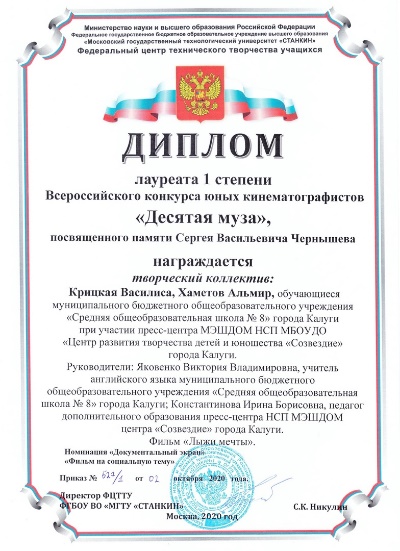 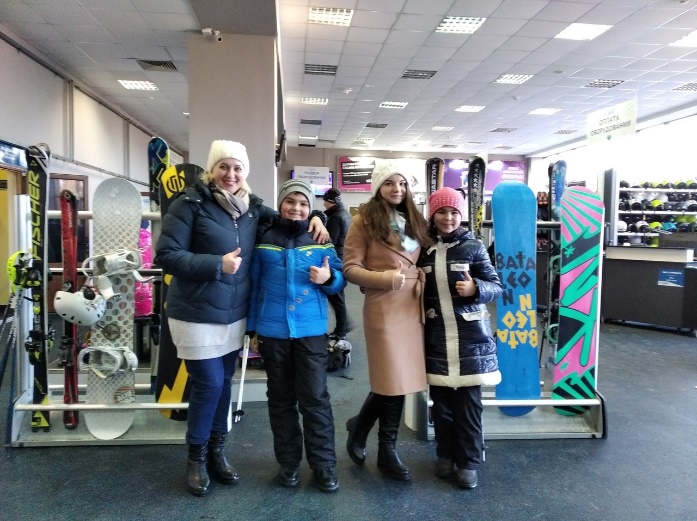 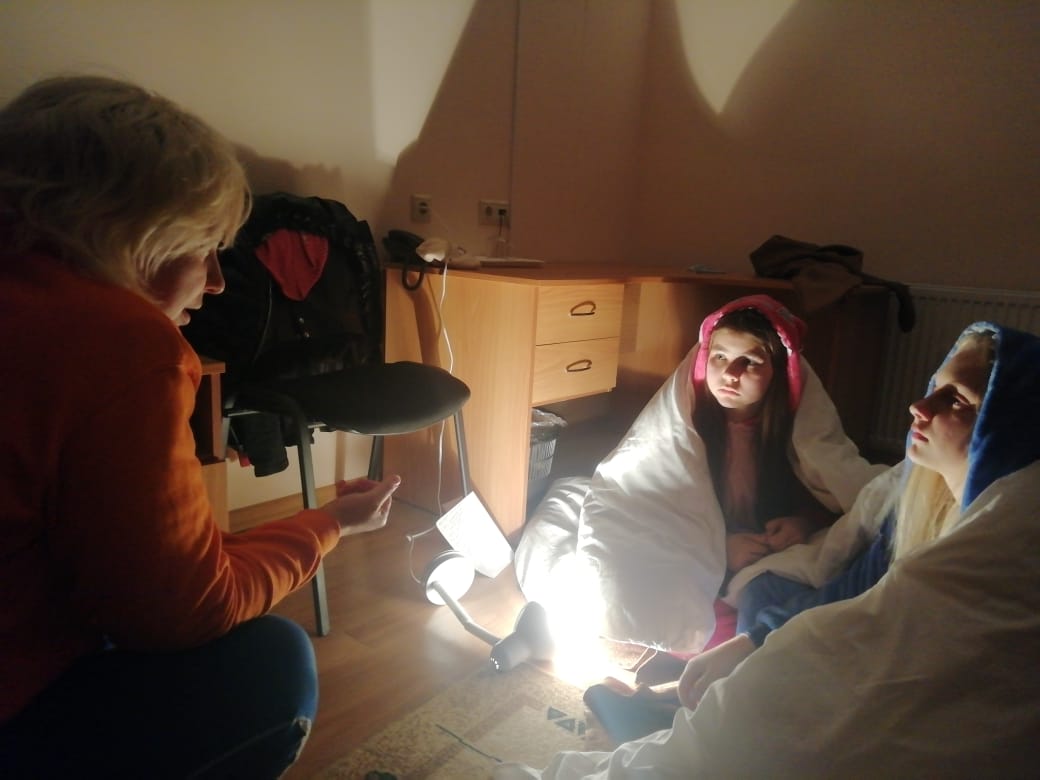 Подробнее узнать об участии студии «Ракурс» в медиаконкурсах можно по ссылке: https://disk.yandex.ru/d/UukPq8G948WehQ
Несколько слов о Варваре Дерябкиной
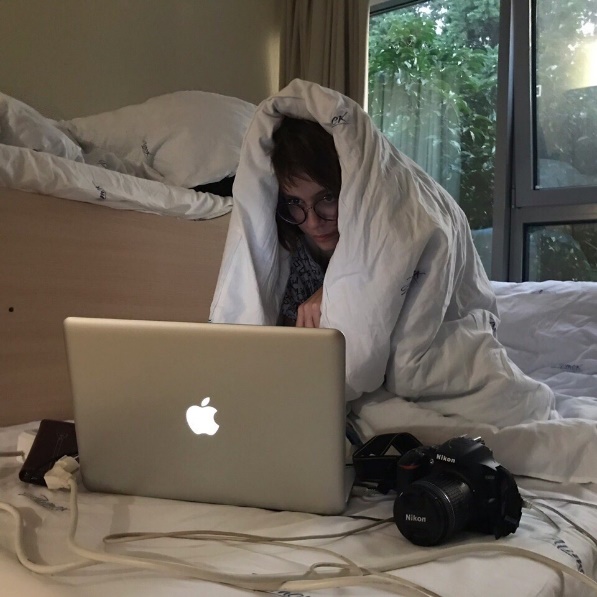 Варвара Дерябкина как представитель Калужской области постоянно публиковала свои работы на ЮНПРЕСС. Благодаря активности этой юной журналистки из МБУ ДО "Центр внешкольной работы имени Героя Советского Союза Василия Петрова" Малоярославецкого района руководители Лиги юных журналистов задумались о том, чтобы пригласить Калужскую область в свои ряды. 
И вот мы здесь! 
Спасибо Варе и её руководителю Татьяне Николаевне Никифоровой.
Опыт в сфере медиаграмотности и медиабезопасности
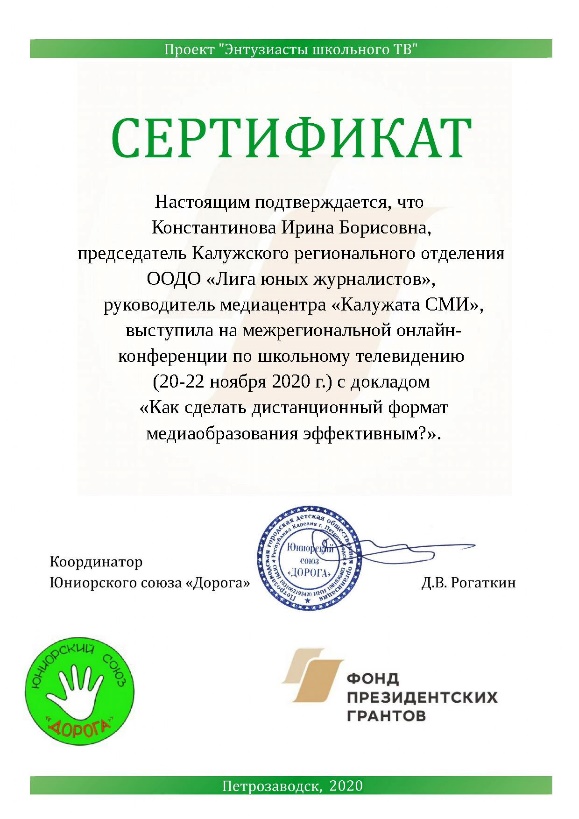 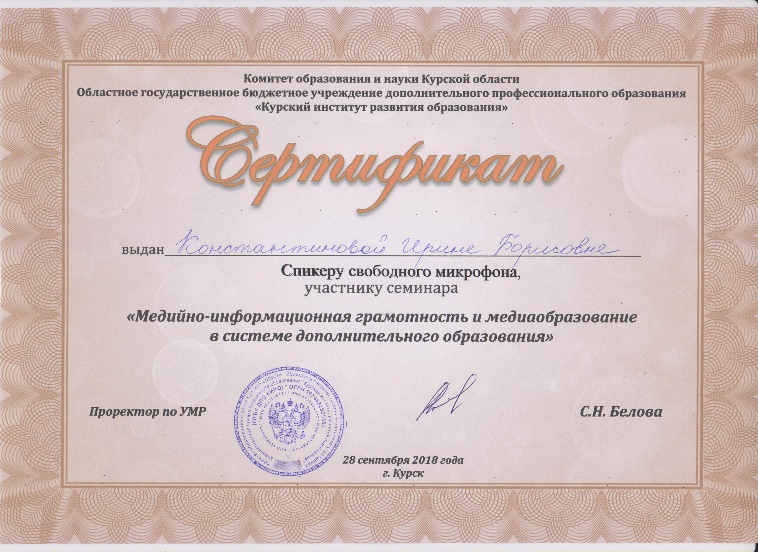 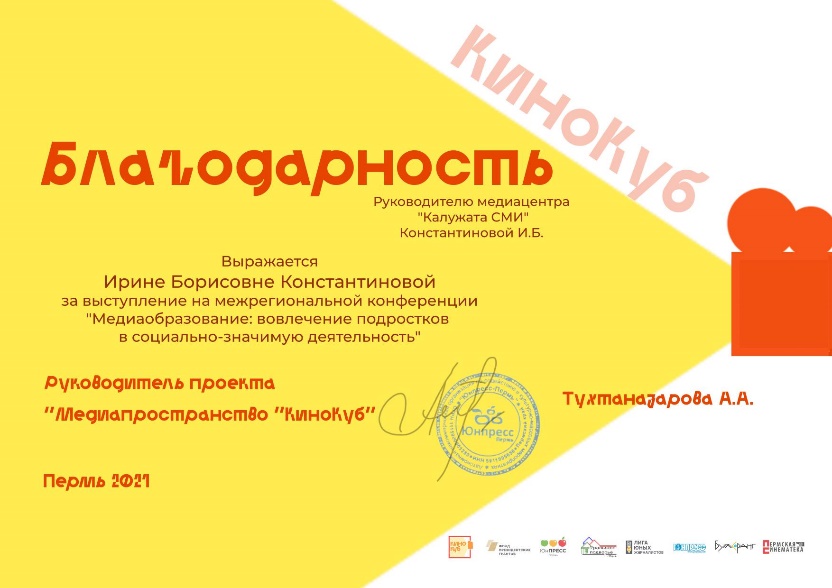 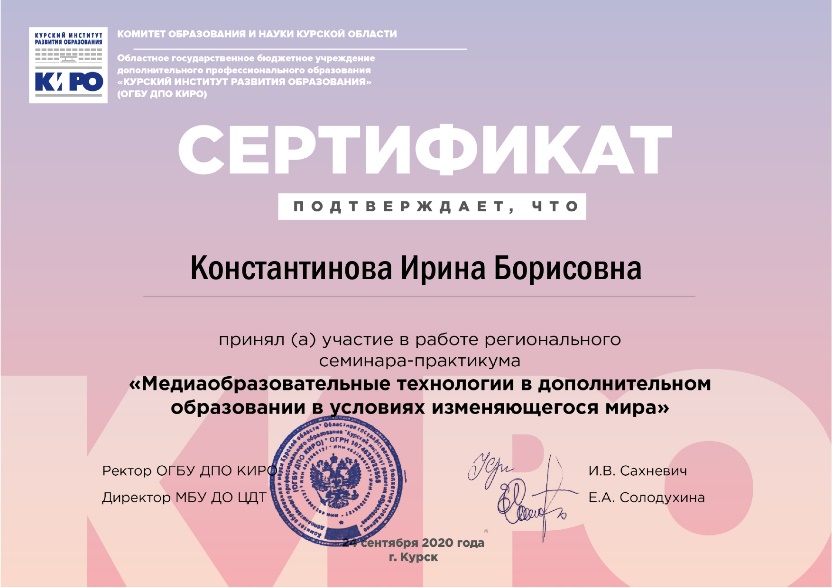 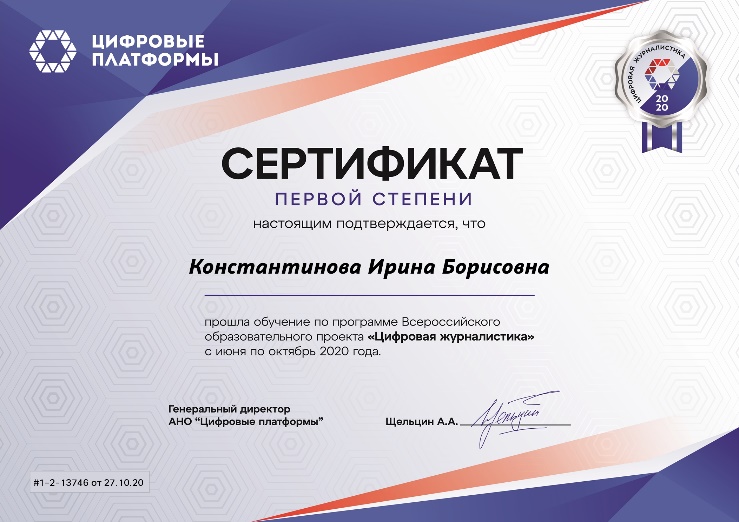 Наши партнёры
Логотипы наших партнеров с описанием того, в рамках каких мероприятий и каким образом мы сотрудничаем
Наши партнёры
СМИ о нас
Наши выпускники
Наши выпускники – призёры и победители множества областных, всероссийских и международных фестивалей и конкурсов.  Они выбирают для себя путь медиалидеров.
Наши выпускники
Наши выпускники – призёры и победители множества областных, всероссийских и международных фестивалей и конкурсов.  Они выбирают для себя путь медиалидеров.
Наши выпускники
Наши выпускники – призёры и победители множества областных, всероссийских и международных фестивалей и конкурсов.  Они выбирают для себя путь медиалидеров.
Взгляд в медиабудущее: планы на 2021 год
Совместно с партнёрами организовать Калужский областной конкурс эссе, посвящённый Великому стоянию на Угре
Сделать конкурс «Космическая красота» Калужского регионального отделения ЛЮЖ и ОЦДОД им. Ю.А. Гагарина ОТКРЫТЫМ
Поехать на Международный фестиваль юношеских СМИ и киностудий  «ВВ» 1-5 мая 2021 года
Принять участие во Всероссийском конкурсе подростковых медиаработ «Диалог поколений»
Вступай в … отделение ЛЮЖ!
Кратко расскажите начинающим журналистам, детям, всем заинтересованным, почему и зачем нужно вступать в ваше региональное отделение?
Почему и зачем нужно вступать в наше региональное отделение ЛЮЖ?
Калужское
Как вступить в Калужское региональное отделение ЛЮЖ?
Алгоритм, состоящий из конкретных шагов, позволяющий любому ребенку или медиапедагогу вступить в наше региональное отделение
Наши контакты:

https://vk.com/irinamo7 
https://vk.com/toropt1955 
https://vk.com/amosichkin 
https://vk.com/public195854370 
https://vk.com/club169872234 

Тел.: 89190341226
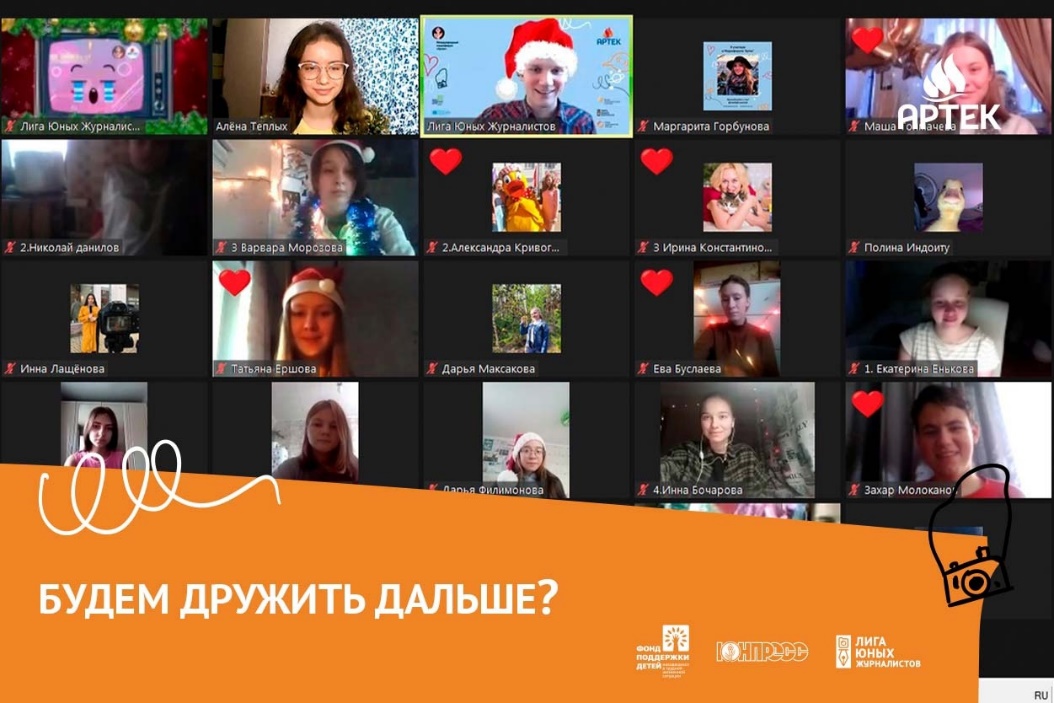 Спасибо за внимание!